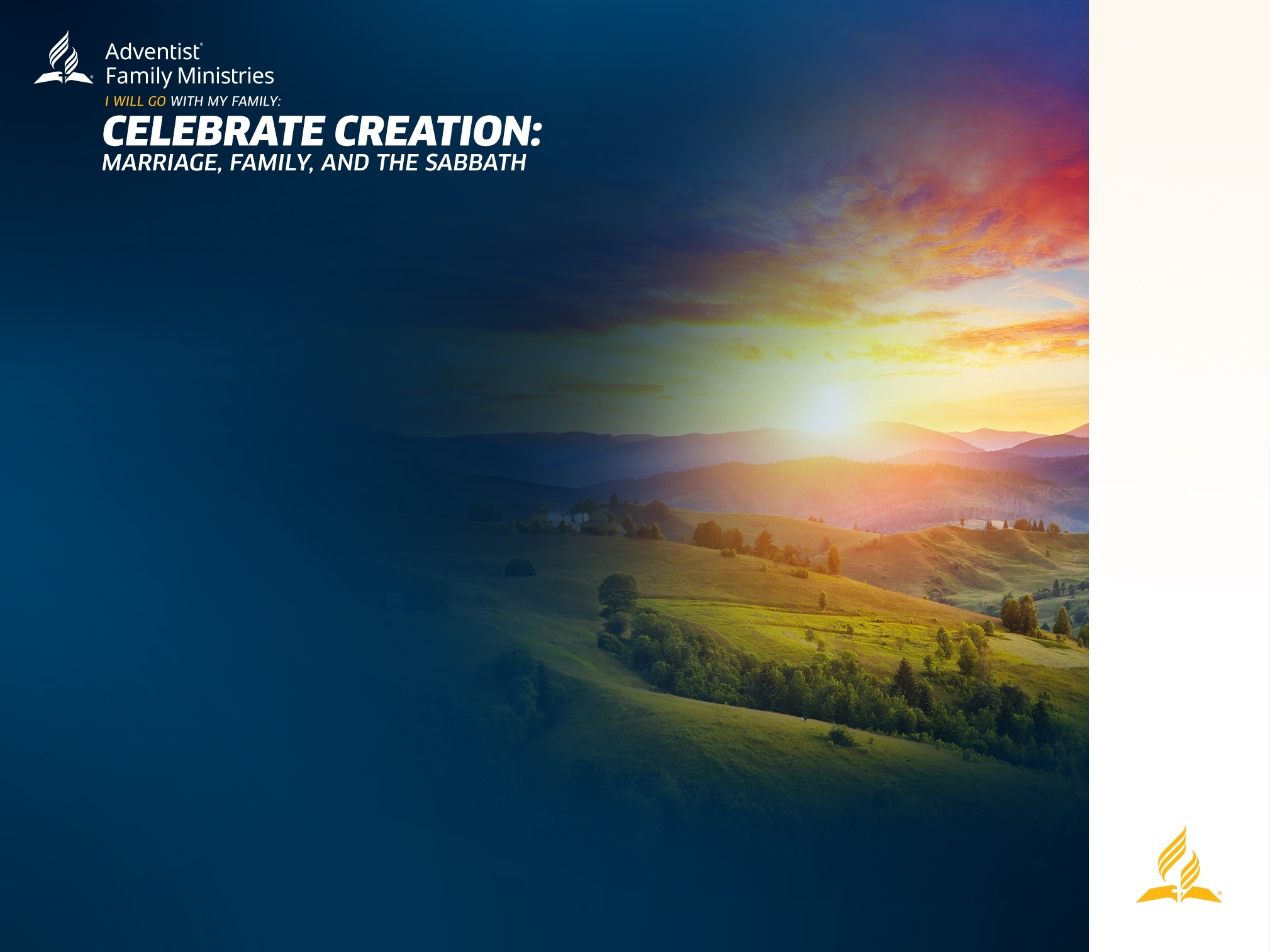 EDUCAR RAPAZES
Apresentado por: (nome aqui)
Escrito por: Winfrida Aneth Mitekaro, PhD é a Diretora do Departamento de Ministérios da Família na Divisão da África Central e Oriental dos Adventistas do Sétimo Dia em Nairobi, Quénia.
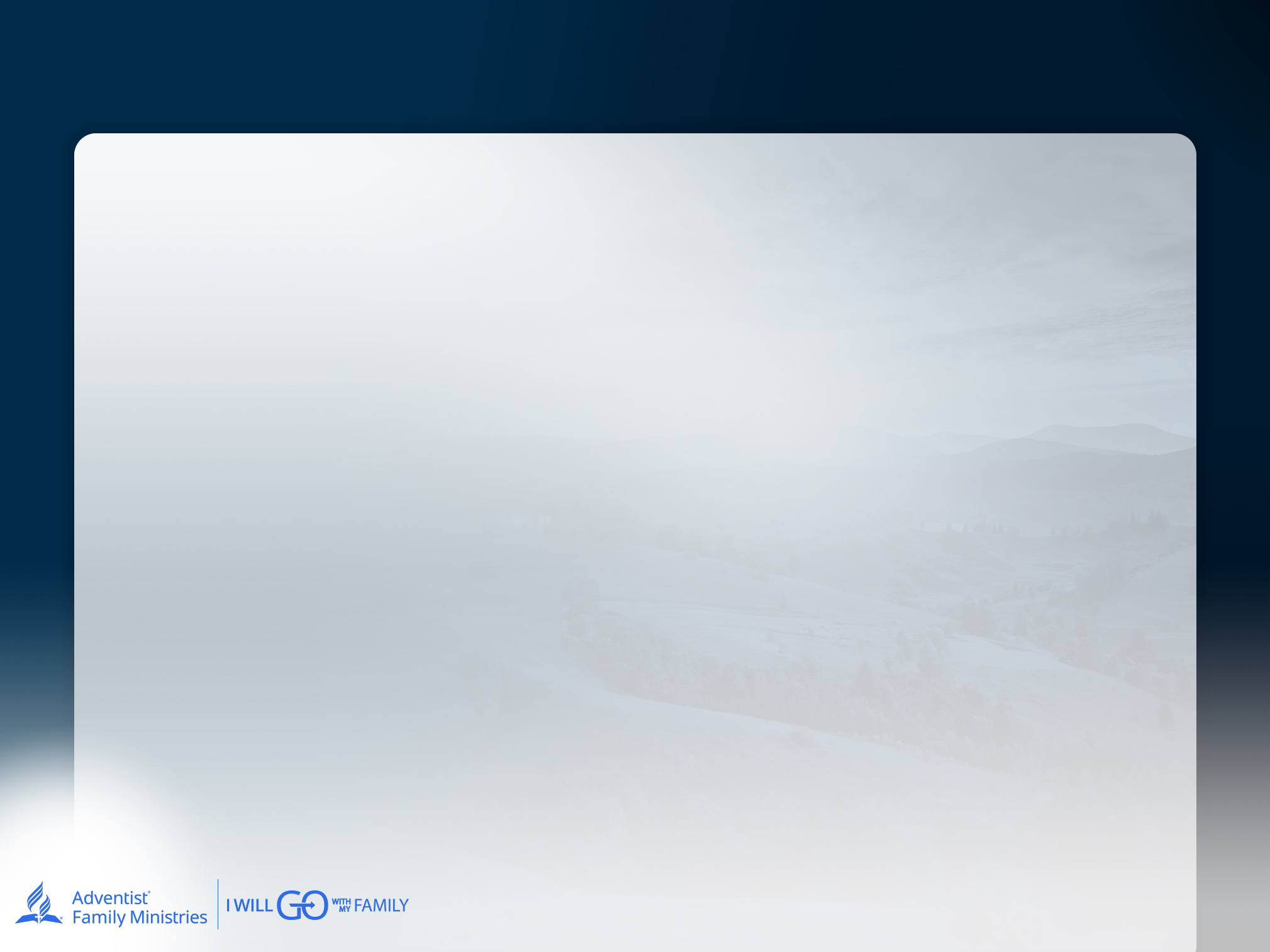 Declaração de Propósito
Preparar os filhos para uma vida independente e correta.
Ajudar os rapazes a tornarem-se embaixadores de Cristo.
Equipá-los para a família, a igreja e a sociedade.
Passar a eternidade com a família.
EDUCAR RAPAZES
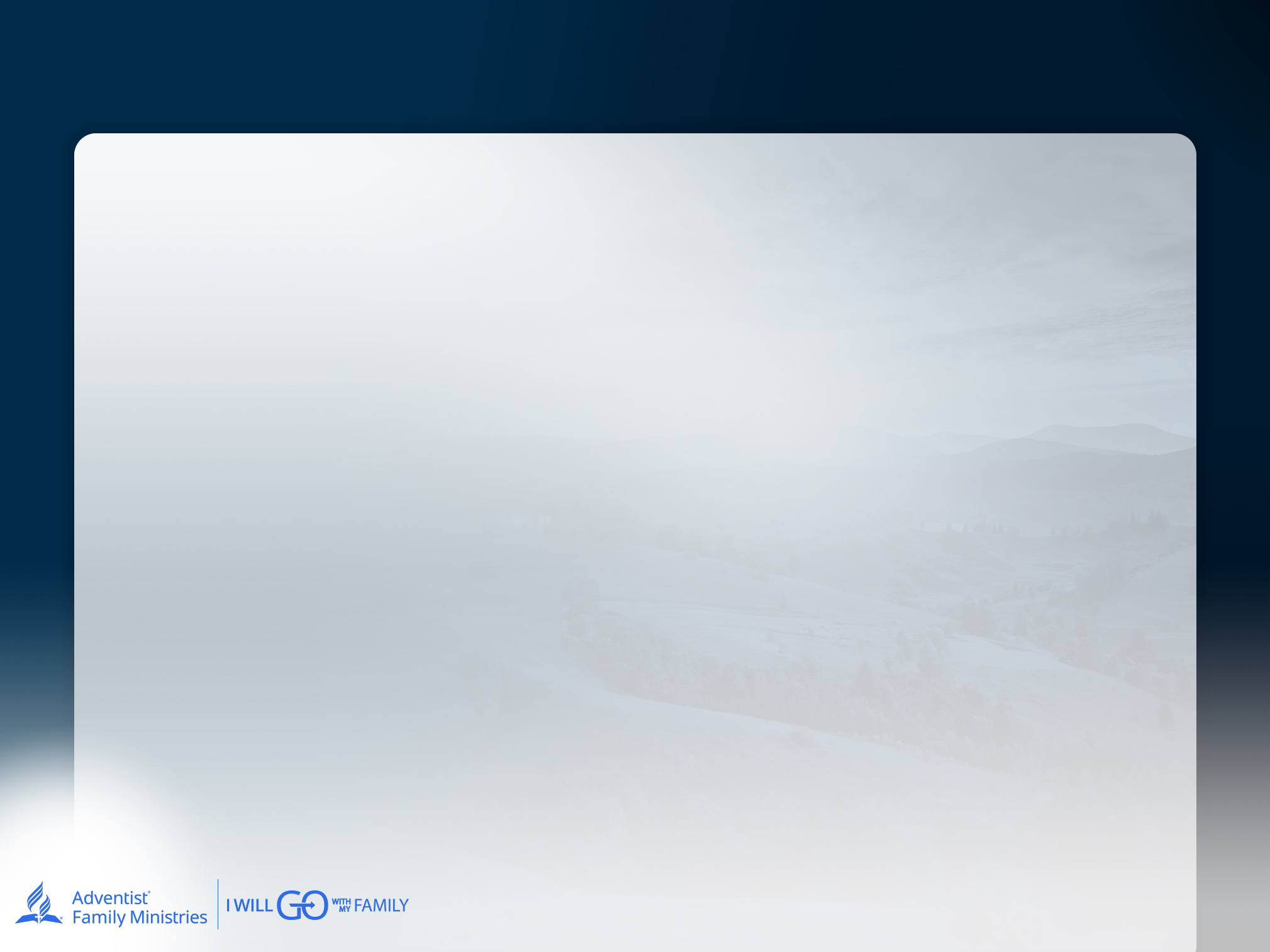 Introdução
Parentalidade: Privilégio e responsabilidade
Os pais cristãos enfrentam o secularismo e os desafios culturais (Chatmon, 2024)
Ajudar as crianças a desenvolver uma bússola moral para a vida
A parentalidade é difícil mas essencial (Challis, 2018)
EDUCAR RAPAZES
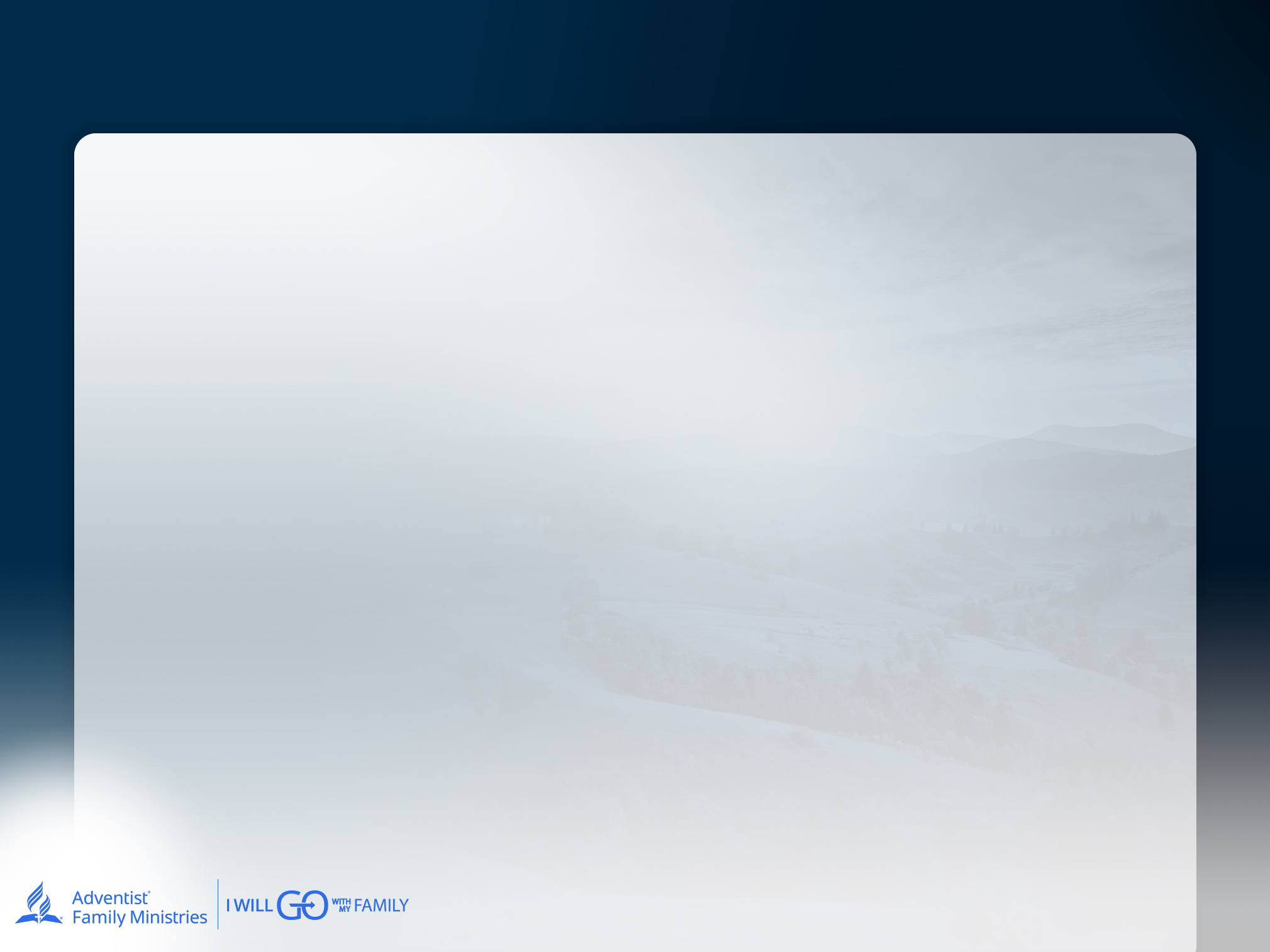 Introdução
Terence Chatmon (2024) tem o seguinte a dizer sobre a parentalidade
"Um dos principais desafios que os pais cristãos enfrentam é a influência generalizada do secularismo e do relativismo cultural. Num mundo onde os valores cristãos tradicionais são cada vez mais marginalizados ou mesmo vilipendiados, os pais podem ter dificuldade em incutir e reforçar esses valores nos seus filhos. A cultura secular promove frequentemente mensagens que entram em conflito com os ensinamentos cristãos sobre questões como o casamento, a sexualidade e a santidade da vida. Consequentemente, os pais devem contrariar proactivamente estas mensagens, equipando os seus filhos com uma sólida compreensão dos princípios bíblicos e ajudando-os a desenvolver capacidades de pensamento crítico para discernir a verdade da falsidade."
EDUCAR RAPAZES
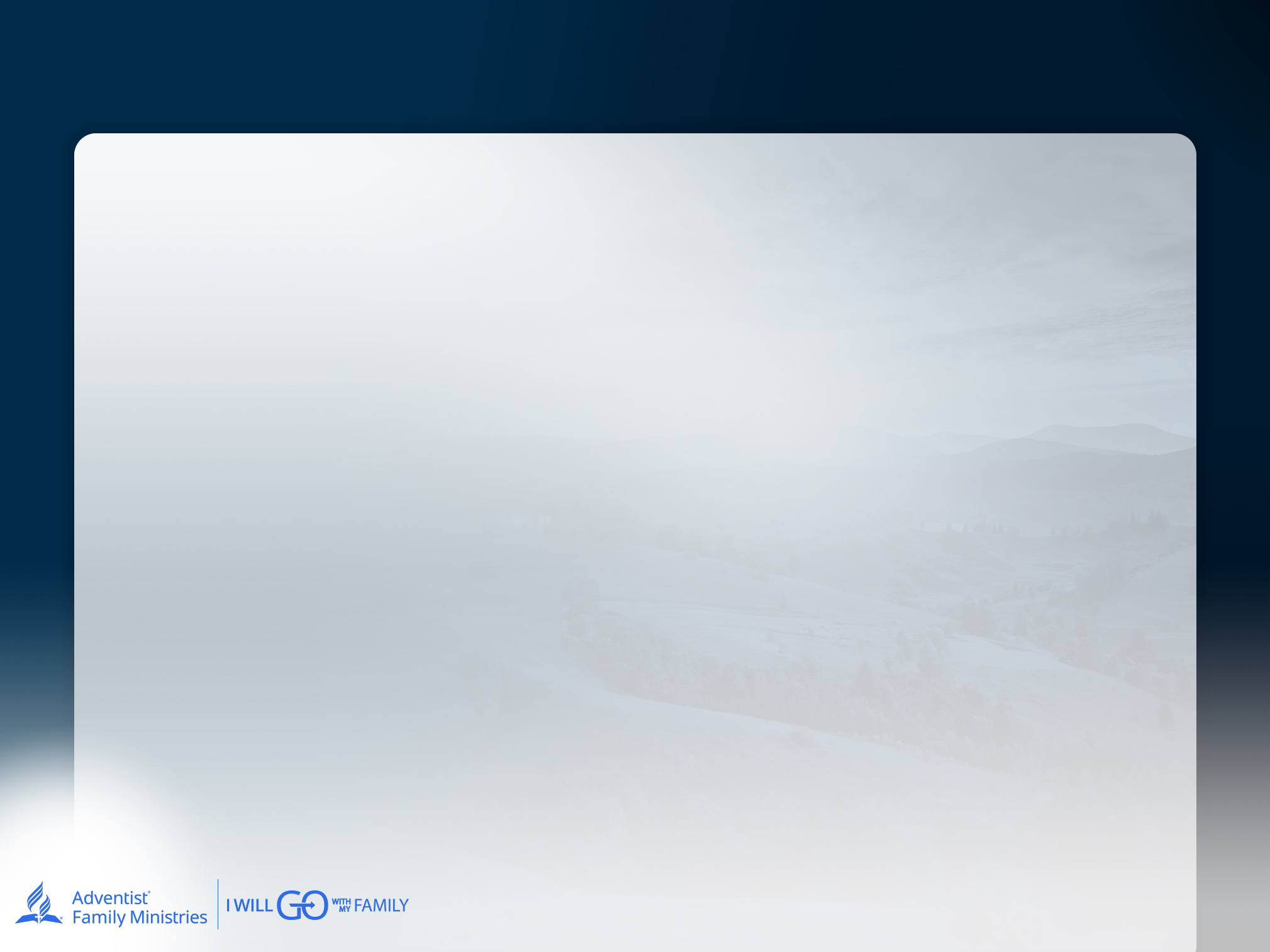 Introdução
Este mundo não é o nosso lar; Deus preparou um lar melhor para todos os Seus filhos fiéis.
João 14:1-3, 2 Pedro 3:12-13
"Ser pai é difícil. Um dos nossos maiores desafios é criar filhos que sejam capazes de existir neste mundo sem serem deste mundo... por isso, como pais, queremos proteger os nossos filhos, mas também tentamos criá-los para que possam existir e prosperar neste mundo confuso."		Tim Challis (2018)
EDUCAR RAPAZES
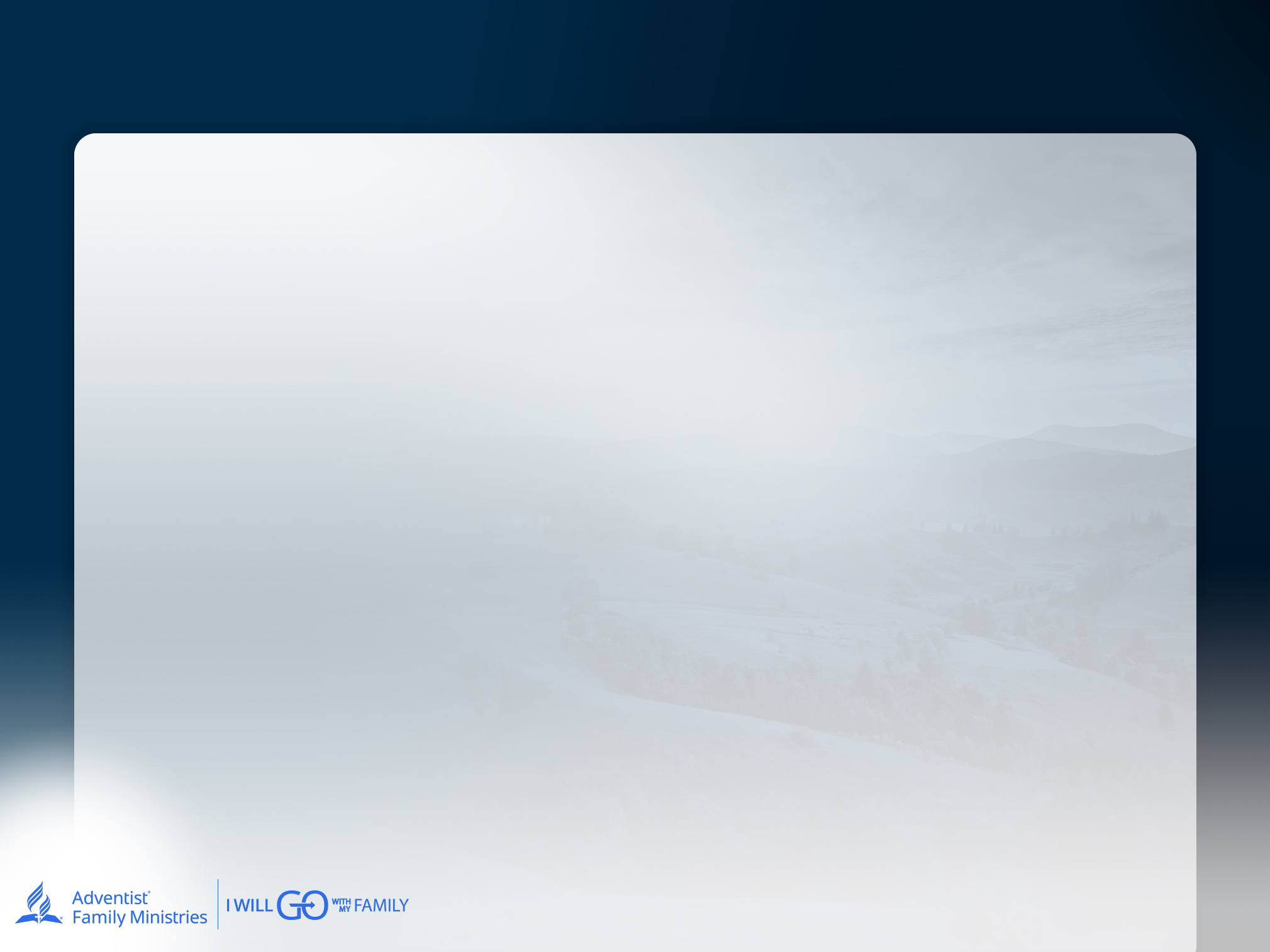 Introdução
Referindo-se à responsabilidade dos pais, Ellen G. White enfatiza;
"O mundo está cheio de laços para os pés dos jovens. Multidões são atraídas por uma vida de prazeres egoístas e sensuais.  Não podem discernir os perigos ocultos ou o temeroso fim do caminho que lhes parece ser o caminho da felicidade."  
Ciência do Bom Viver, p. 185
EDUCAR RAPAZES
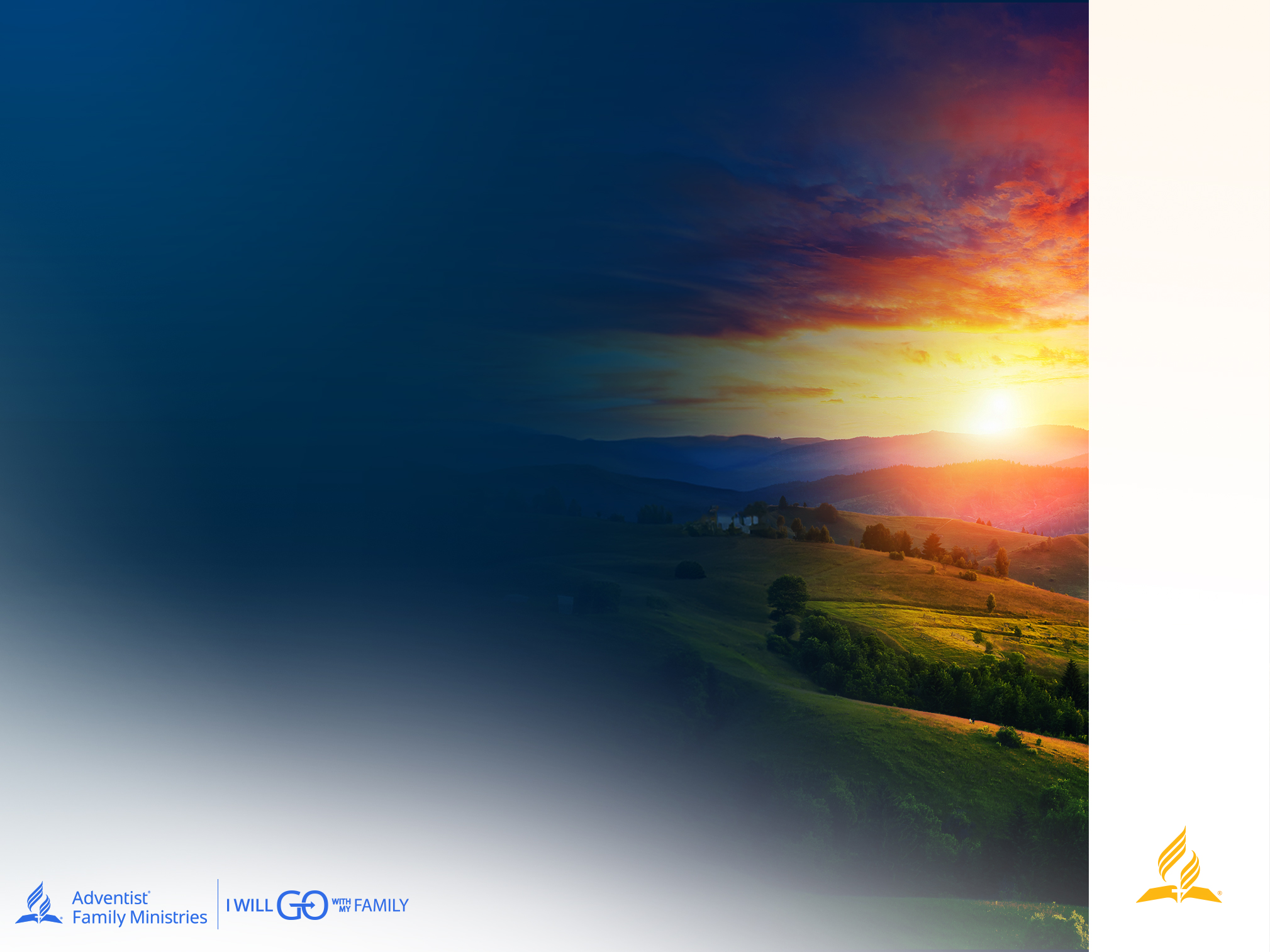 Educar Rapazes
Atividade 
De Grupo
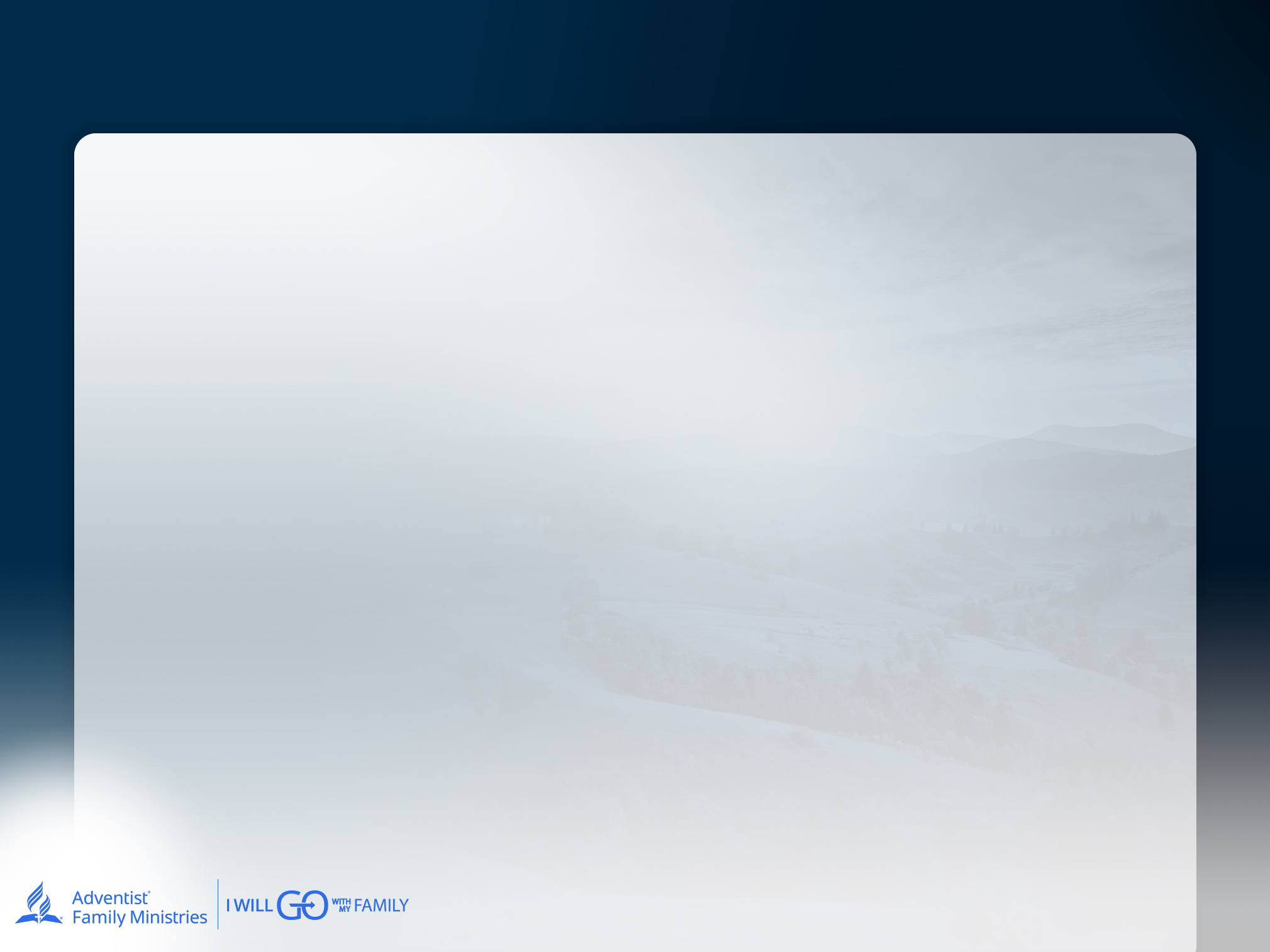 Partilhar exemplos dos valores de Deus comparados com os valores do mundo.
EDUCAR RAPAZES
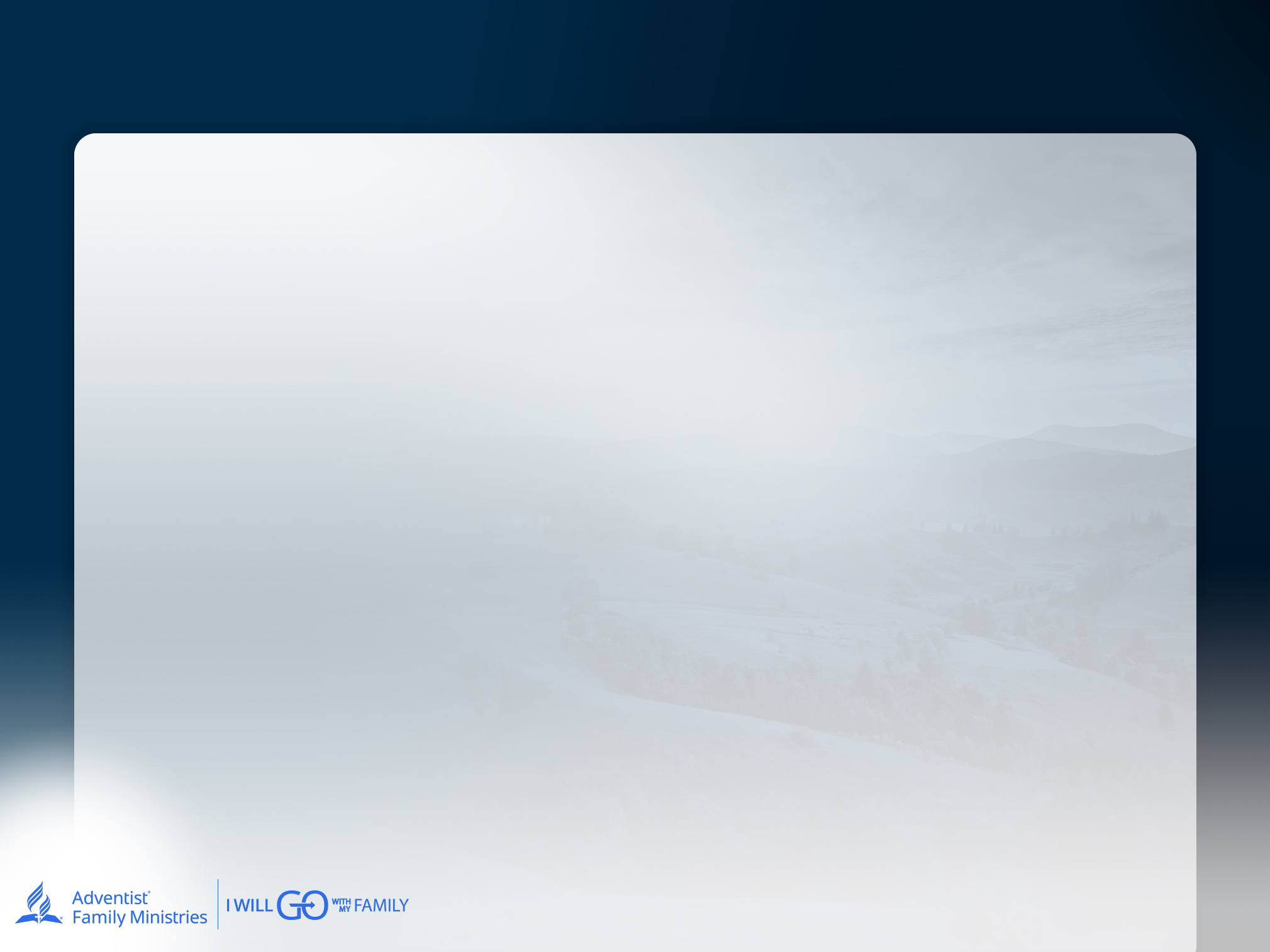 Porque nos focamos nos rapazes?
Os rapazes enfrentam desafios únicos no mundo atual
Importância de preparar os rapazes para a virilidade e a liderança
A ênfase da sociedade na capacitação das raparigas tem deixado os rapazes negligenciados
Os rapazes precisam de amor, proteção e cuidados
EDUCAR RAPAZES
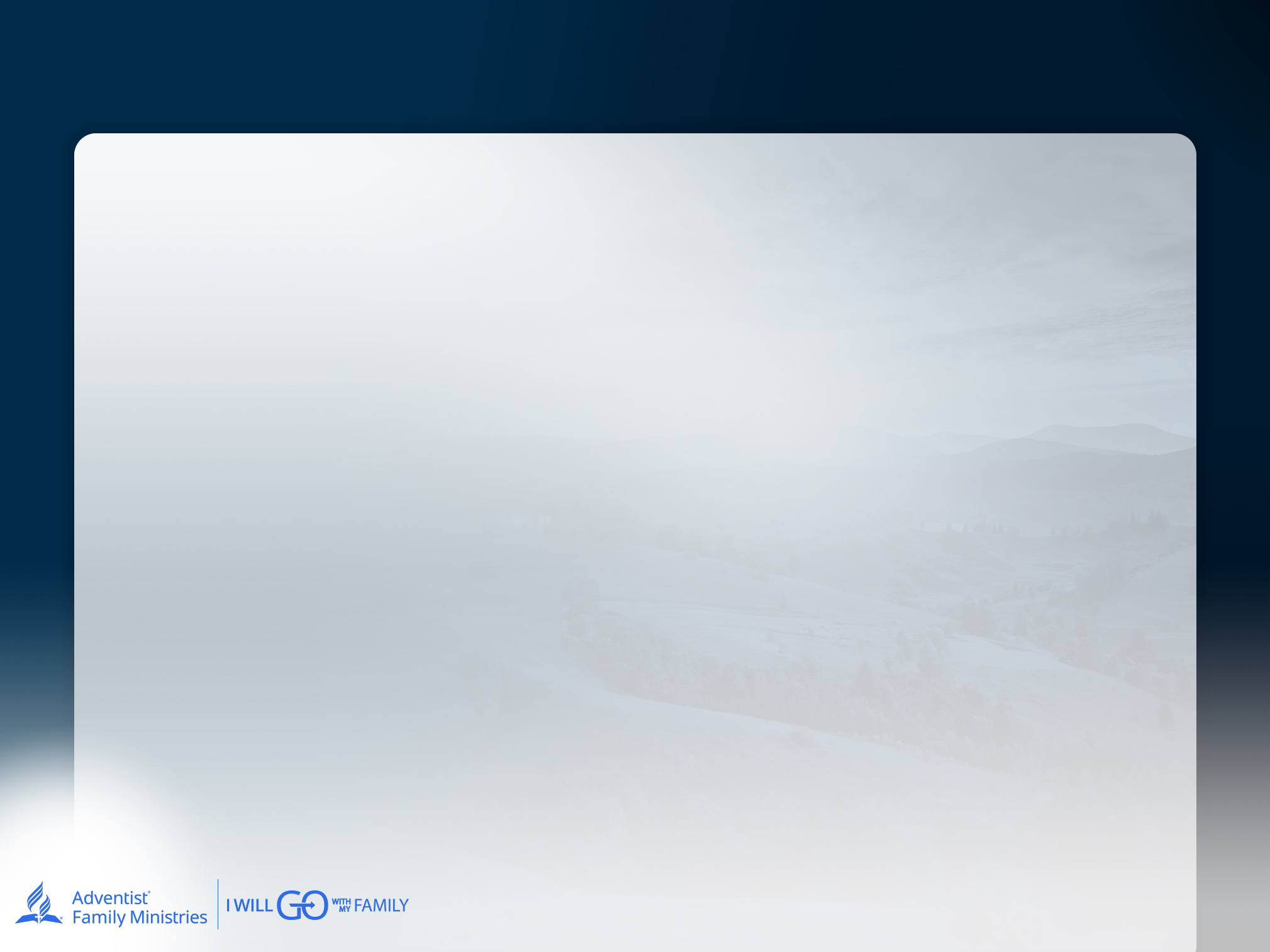 Educar um rapaz tem desafios únicos
Incapacidade de lidar com a mudança de papéis culturais que exige que os homens assumam papéis a que não estavam habituados anteriormente.

Falta de preparação adequada para um homem se tornar chefe de família quando se torna adulto, um papel que é altamente esperado em muitas culturas. A forma como estes jovens são preparados para este papel de liderança é crucial, uma vez que não lhes é atribuído.
EDUCAR RAPAZES
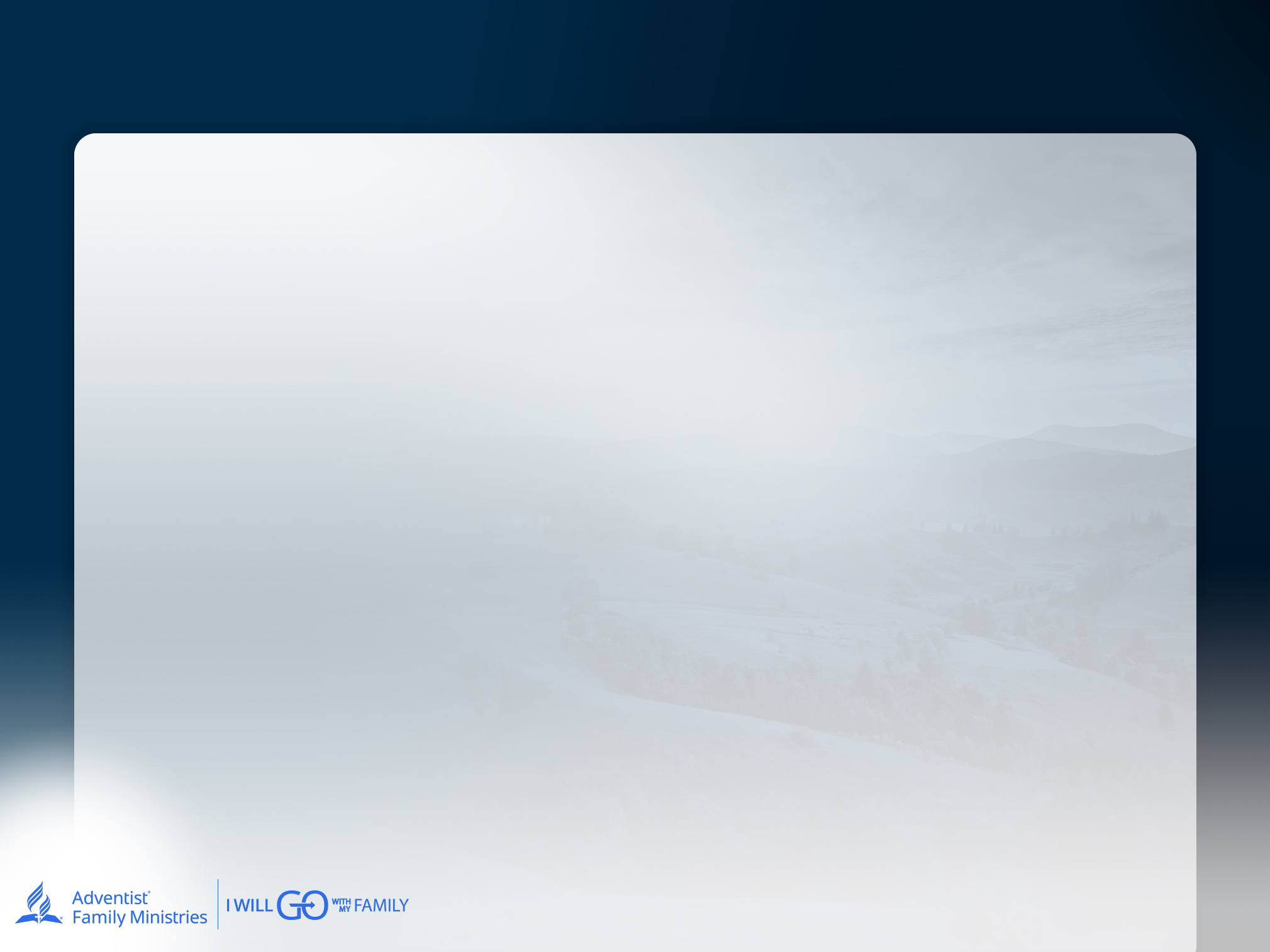 Educar um rapaz tem desafios únicos
O facto de os pais não assumirem a responsabilidade e a liderança tem criado lares e nações infelizes e desestruturados. Se os pais não fizerem o que a palavra de Deus aconselha em Provérbios 19:18 “Castiga o teu filho enquanto há esperança”, muitas famílias serão levadas à destruição eterna.

Por outro lado, um rapaz bem formado é um ponto de partida para estabilizar as famílias, a igreja e a sociedade. Famílias fortes e líderes fortes são o resultado de uma educação positiva.
EDUCAR RAPAZES
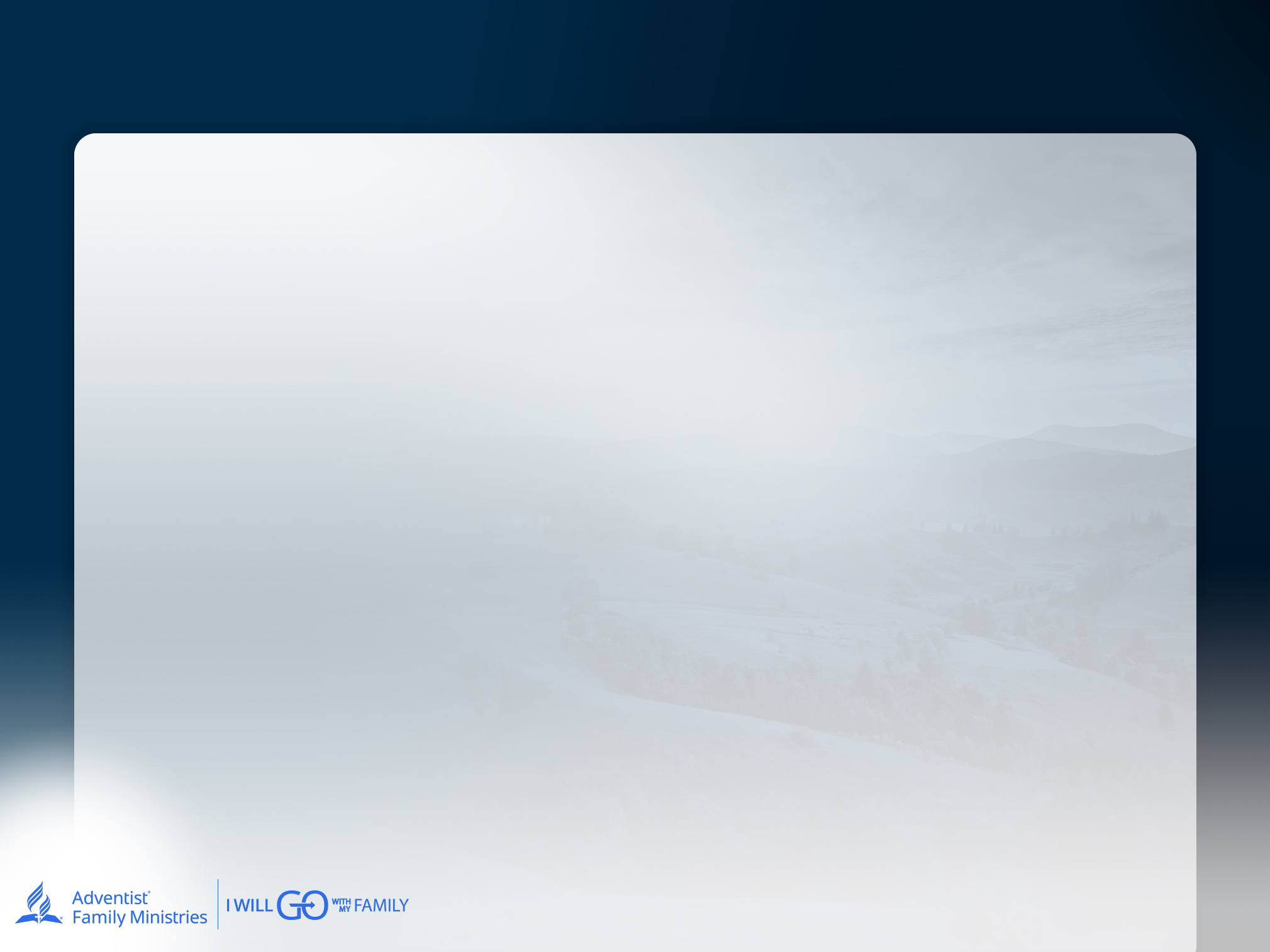 Desafios enfrentados pelos rapazes adolescentes
Pressão dos pares para se envolver em comportamentos de risco
Propensão para ter problemas de saúde mental, como depressão, ansiedade ou problemas de autoestima
Dificuldade de concentração ou de atenção na sala de aula, o que leva a dificuldades académicas.
Laços mais fracos com os pais, controlo social mais fraco e níveis mais baixos de fatores de proteção relacionados com a família.
Os pais tendem a distanciar-se dos seus filhos adolescentes
Os rapazes gostam de experimentar e de correr riscos
EDUCAR RAPAZES
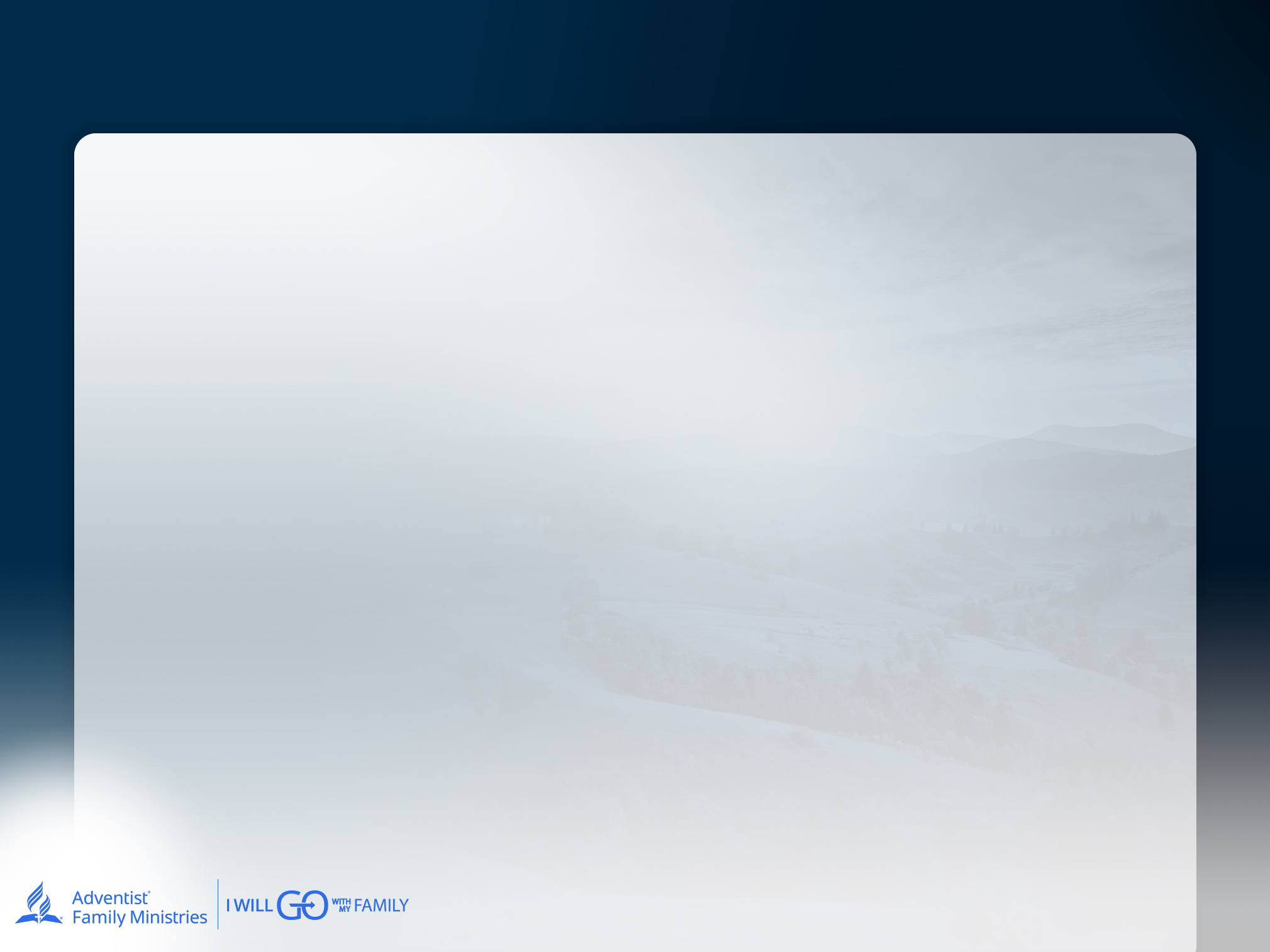 Compreender os anos da adolescência
Os adolescentes experimentam mudanças físicas e emocionais
O envolvimento dos pais e o amor incondicional são vitais
Pressão dos media sociais e influências nocivas
Os rapazes adolescentes estão numa fase transitória de procura de identidade. Encontram-se numa fase de transição entre a infância e a idade adulta.
EDUCAR RAPAZES
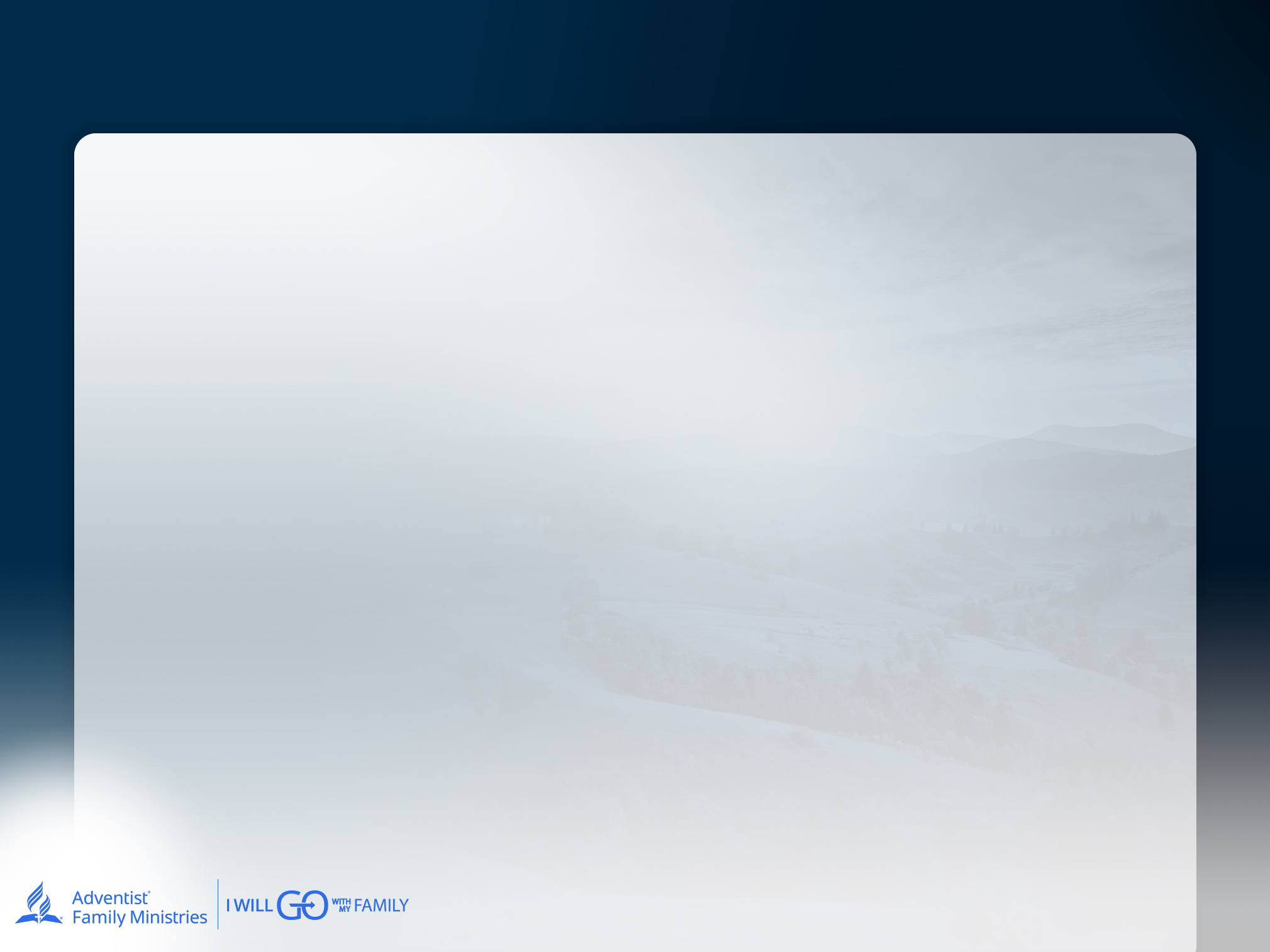 A instrução de Deus aos pais
Ensinar as crianças diligentemente a preservar a fé

“Ouve, ó Israel: O Senhor nosso Deus, o Senhor é um só! Amarás o Senhor teu Deus de todo o teu coração, de toda a tua alma e de todas as tuas forças. E estas palavras que hoje te ordeno estarão no teu coração. Ensiná-las-ás diligentemente a teus filhos, e delas falarás assentado em tua casa, andando pelo caminho, ao deitar-te e ao levantar-te. Atá-las-ás por sinal na tua mão, e serão como frontais entre os teus olhos. Escrevê-las-ás nos umbrais da tua casa e nas tuas portas.” 
Deuteronómio 6:4-9 KJA
EDUCAR RAPAZES
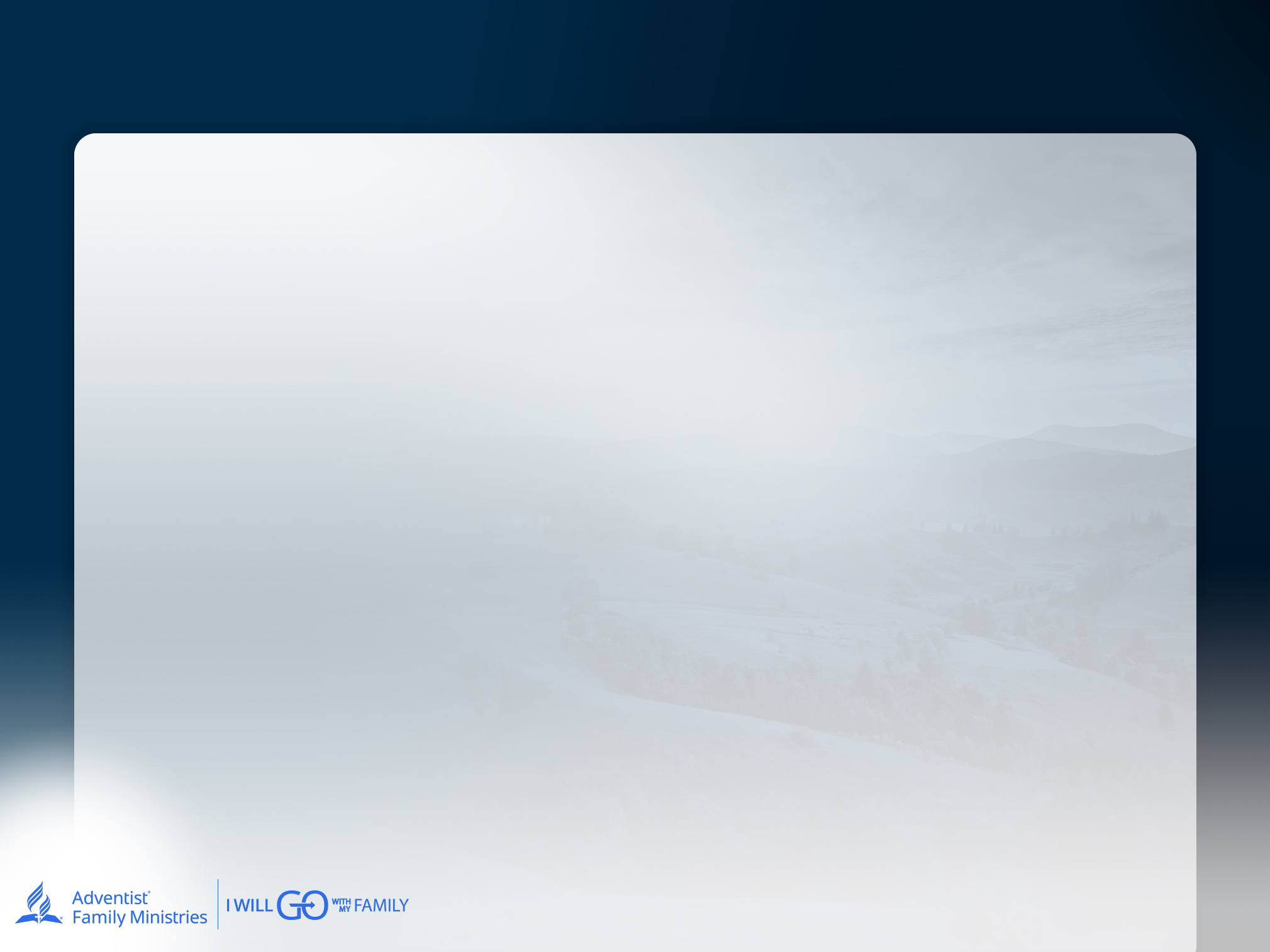 A instrução de Deus aos israelitas
"Assim serviu o povo ao Senhor todos os dias de Josué, e todos os dias dos anciãos que sobreviveram a Josué, os quais tinham visto todas as grandes obras que o Senhor fizera a favor de Israel.” Juízes 2:7 Mas depois, no versículo 10, lemos: “Quando toda aquela geração foi recolhida a seus pais, surgiu outra geração depois deles que não conheceu o Senhor nem a obra que Ele tinha feito por Israel.”

Continue a ler Juízes 11-16, sugerindo que os israelitas não seguiram as instruções de Deus; não transmitiram a fé dos seus pais aos seus descendentes. O facto de os israelitas não terem transmitido a fé teve consequências.
EDUCAR RAPAZES
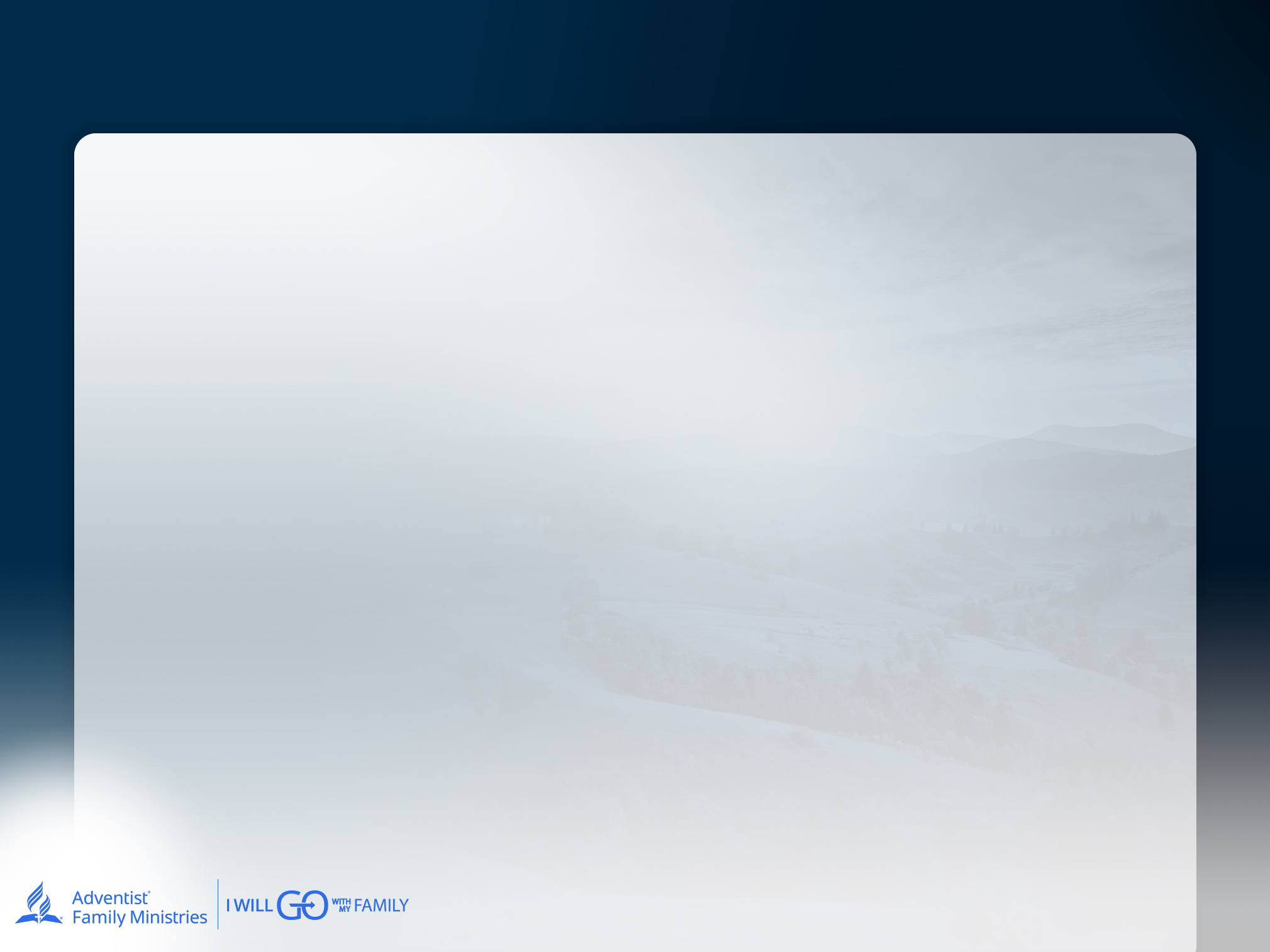 Instruções de Deus para os pais
Ellen White fala sobre a importância da separação das influências mundanas.

“Deus responsabiliza os pais por desrespeitarem o Seu mandamento de se separarem a si próprios e às suas famílias destas influências profanas. Embora tenhamos de viver no mundo, não devemos ser do mundo. Estamos proibidos de nos conformar com as suas práticas e modas. A amizade dos ímpios é mais perigosa do que a sua inimizade. Ela desencaminha e destrói milhares que poderiam, por um exemplo adequado e santo, ser levados a se tornarem filhos de Deus”  

(Comentário Bíblico ASD, vol. 2, p. 32-33).
EDUCAR RAPAZES
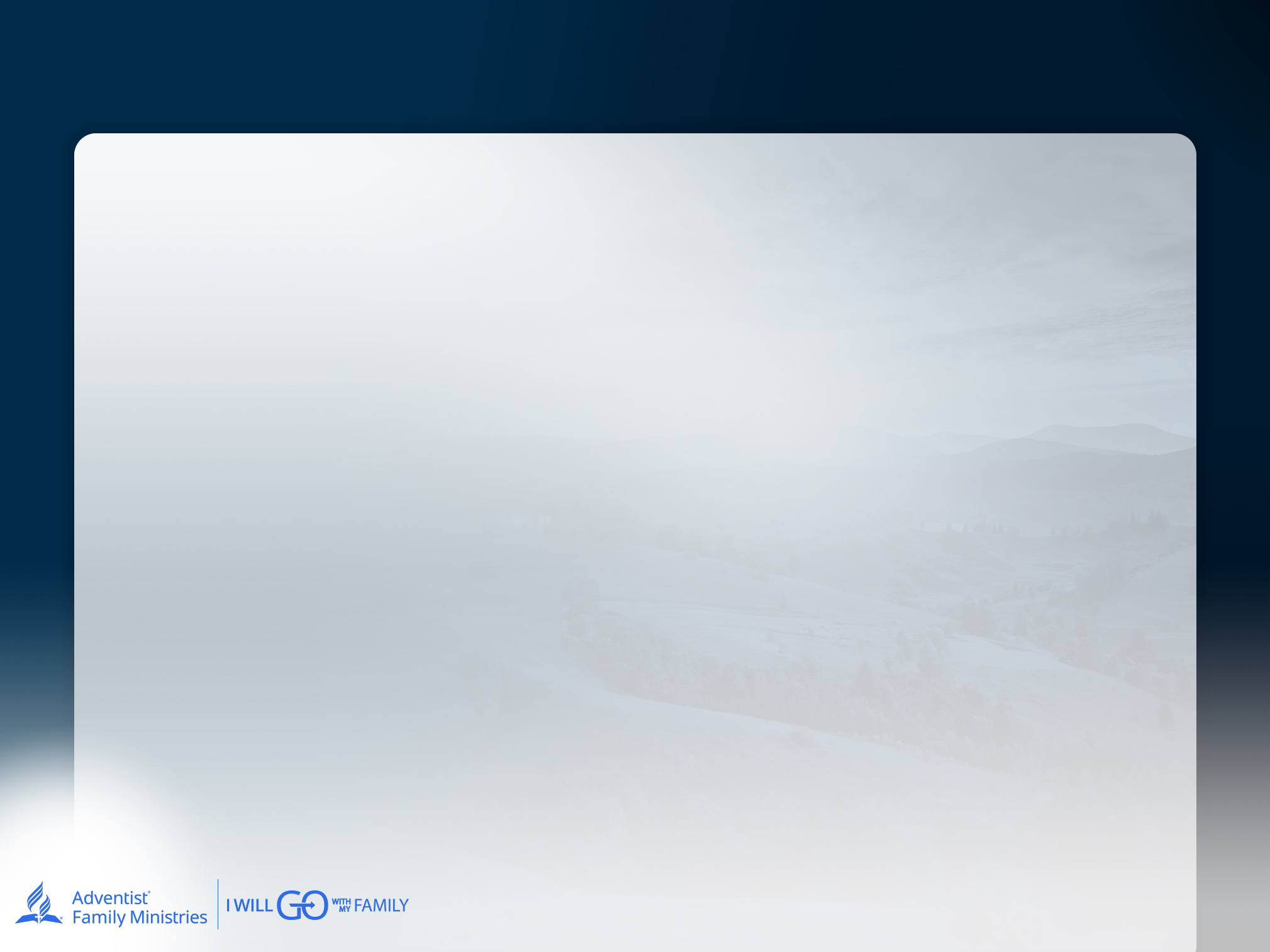 Preparar os rapazes para o serviço e para a eternidade
Os filhos nascem para servir Cristo aqui e no Céu.  

Tal como Moisés disse perante o Faraó, não se espera que nenhum membro da família fique para trás: “Iremos com os nossos jovens e os nossos velhos; iremos com os nossos filhos e as nossas filhas.” Êxodo 10: 9

O lar é o terreno de preparação para a vida eterna.

Antes de o evangelho ser pregado em qualquer lugar, ele deve ser ouvido primeiro nos lares dos cristãos.
EDUCAR RAPAZES
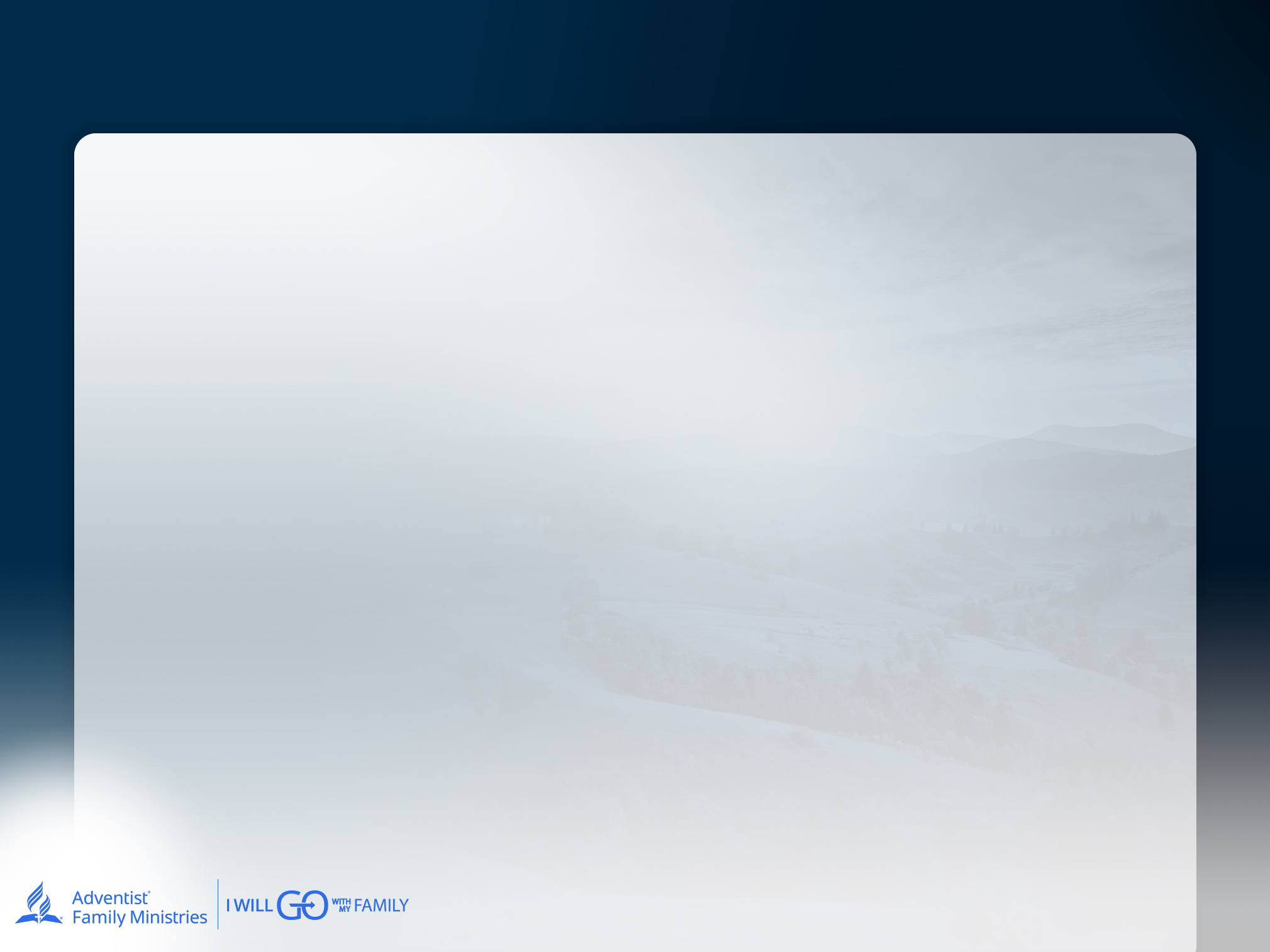 O lar é um terreno de preparação para a vida eterna
Ellen White escreveu:
“Enquanto estão aqui na Terra, as crianças precisam de ter as suas necessidades físicas atendidas, precisam de educação e de uma vida bem sucedida. Embora estas sejam boas dádivas para os nossos filhos, lembremos-lhes que não devem perder o foco e ficar presos às coisas desta vida à custa da vida eterna. Os interesses eternos dependem do rumo que os nossos filhos tomam nesta vida, e os pais devem empenhar-se em dar-lhes lições corretas desde a infância. Esse é um trabalho que tem sido grandemente negligenciado por muitos pais, e é um trabalho no qual o Senhor gostaria que fossem feitas reformas decididas. Ele deseja que nossos filhos sejam treinados para prestar obediência a todas as Suas exigências.” 
Manuscript Releases vol.10, p. 101
EDUCAR RAPAZES
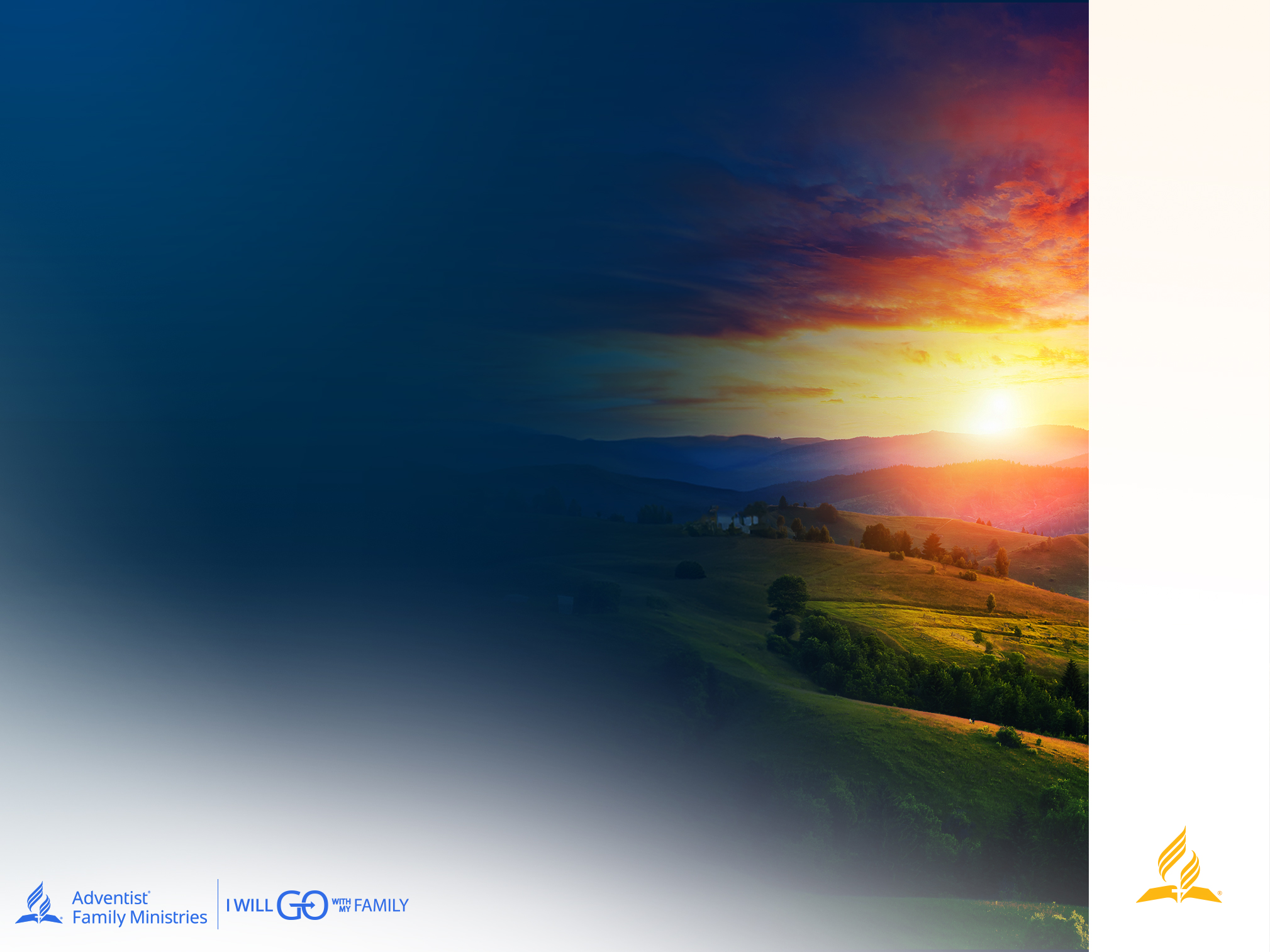 EDUCAR RAPAZES
Atividade 
de Grupo
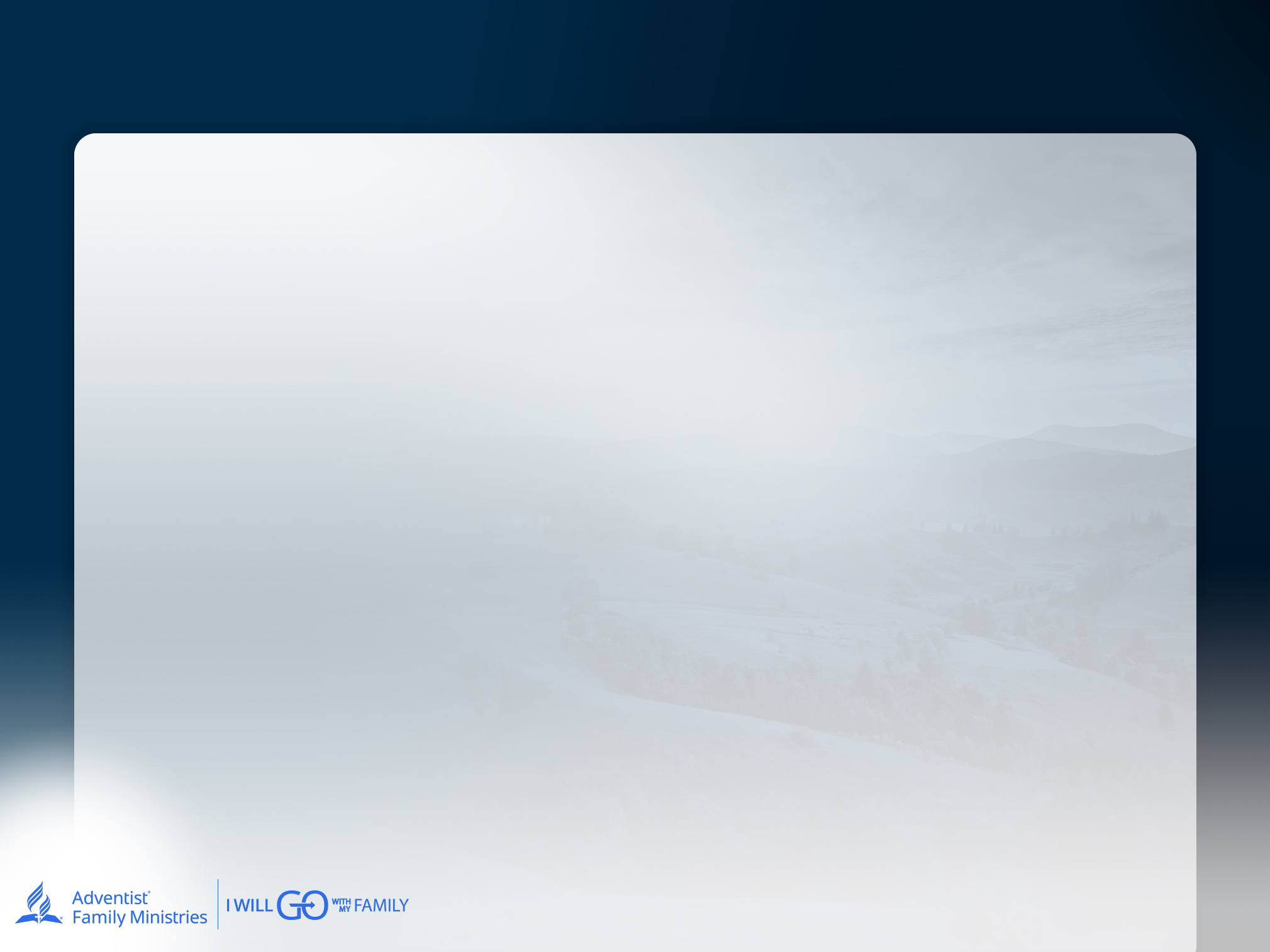 Discutir as expectativas expressas na palavra de Deus e explorar a realidade atual dos lares.
EDUCAR RAPAZES
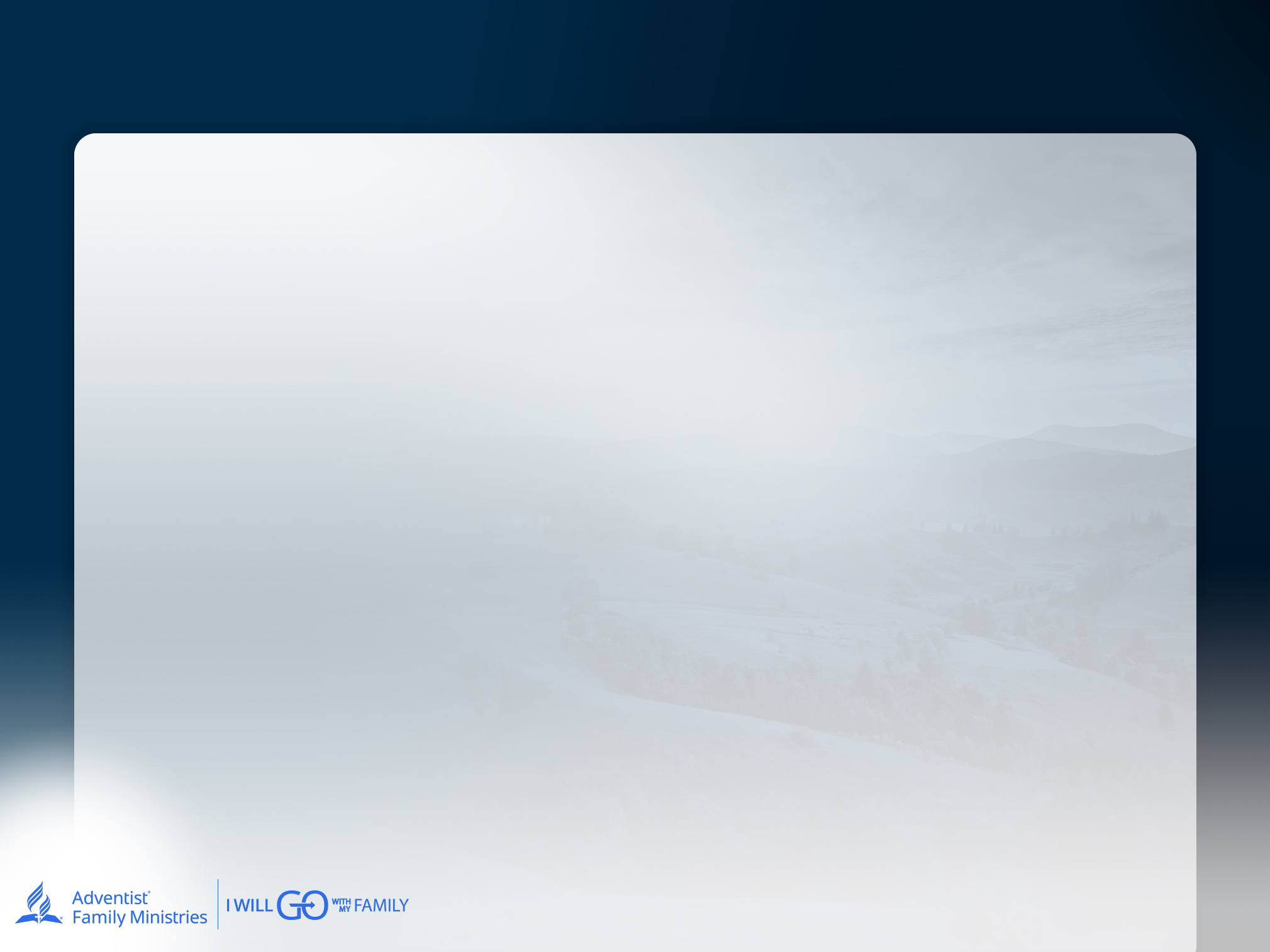 O papel da Igreja na educação
O mandato divino da Igreja para cuidar das crianças

Ministérios da igreja: Escola Sabatina, Jovens, Educação Adventista, Ministérios da Família

Ellen White: Importância da educação baseada nas Escrituras
EDUCAR RAPAZES
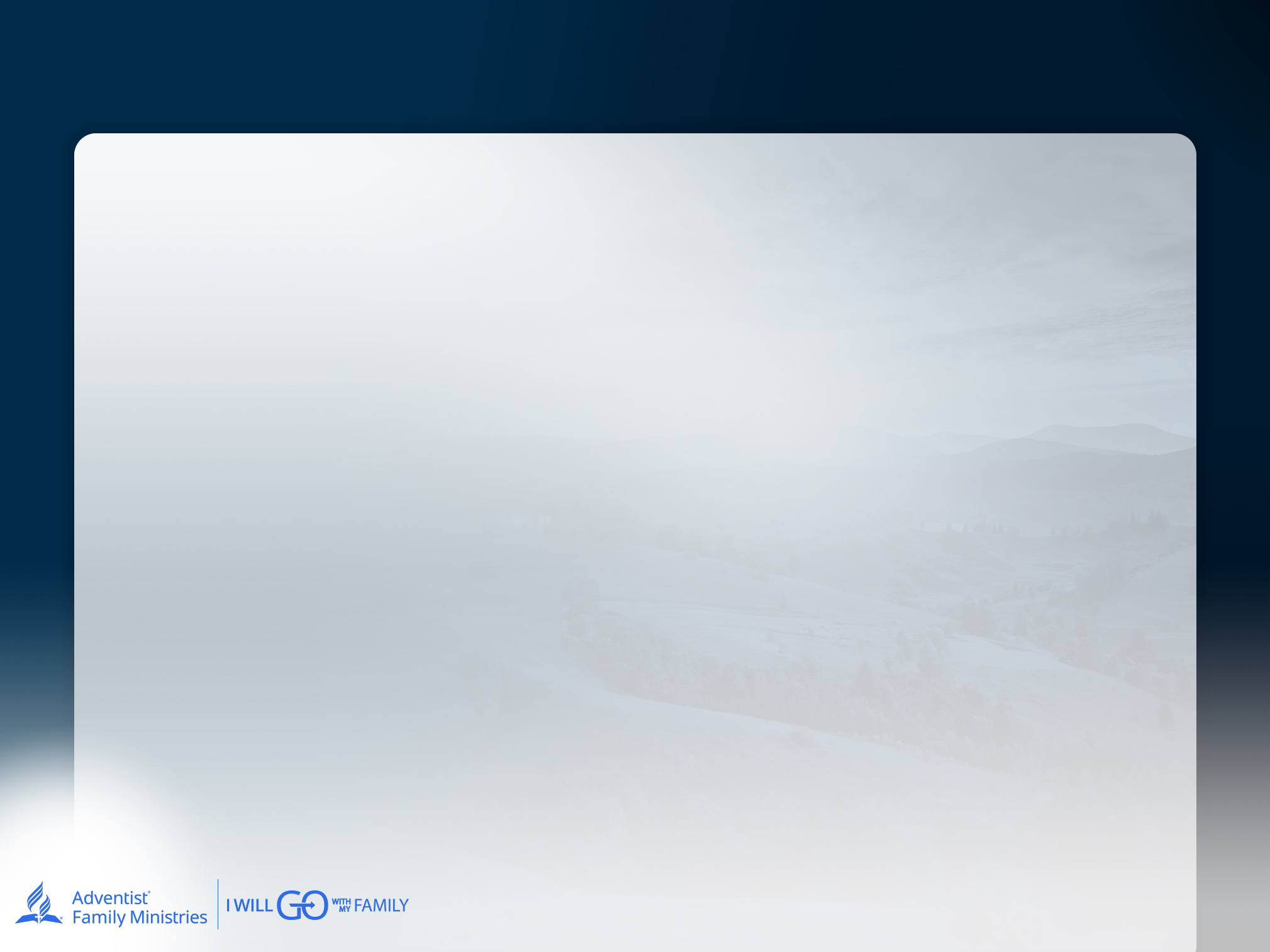 O papel da Igreja na educação
“Ao planear a educação dos seus filhos fora de casa, os pais devem compreender que já não é seguro enviá-los para a escola pública e devem esforçar-se por enviá-los para escolas onde obtenham uma educação baseada num fundamento bíblico. Sobre todo o pai cristão repousa a solene obrigação de dar a seus filhos uma educação que os leve a adquirir um conhecimento do Senhor e a tornarem-se participantes da natureza divina pela obediência à vontade e caminho de Deus.”
Orientação da Criança, 304.1
EDUCAR RAPAZES
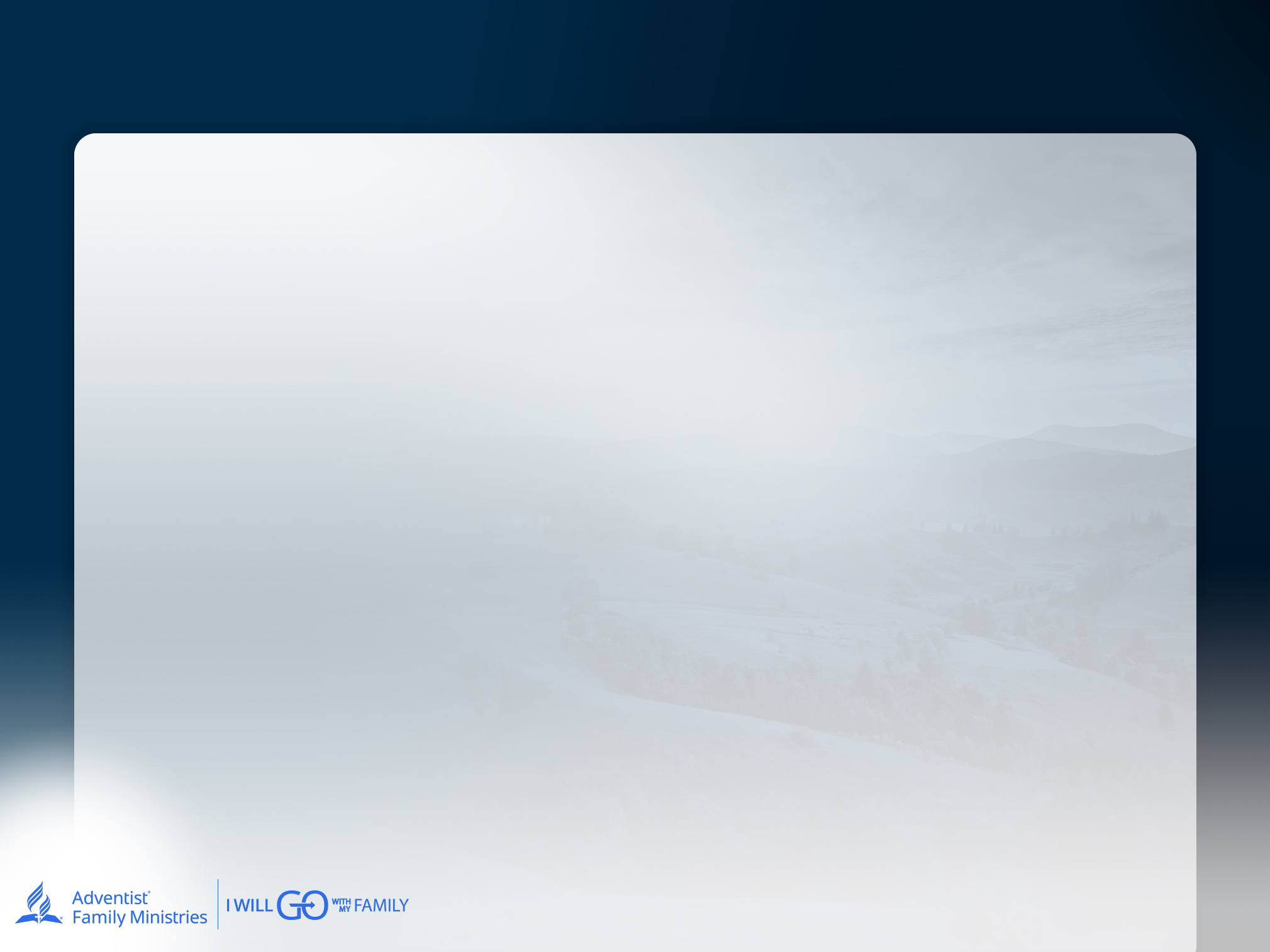 Ajudar os rapazes a encontrar a sua bússola moral
A adolescência é uma altura de clarificação de valores

Papel dos pais na definição de limites e na orientação moral

Exemplo de José e dos rapazes hebreus: defender a verdade

Ellen White: O mundo precisa de homens de forte carácter moral
EDUCAR RAPAZES
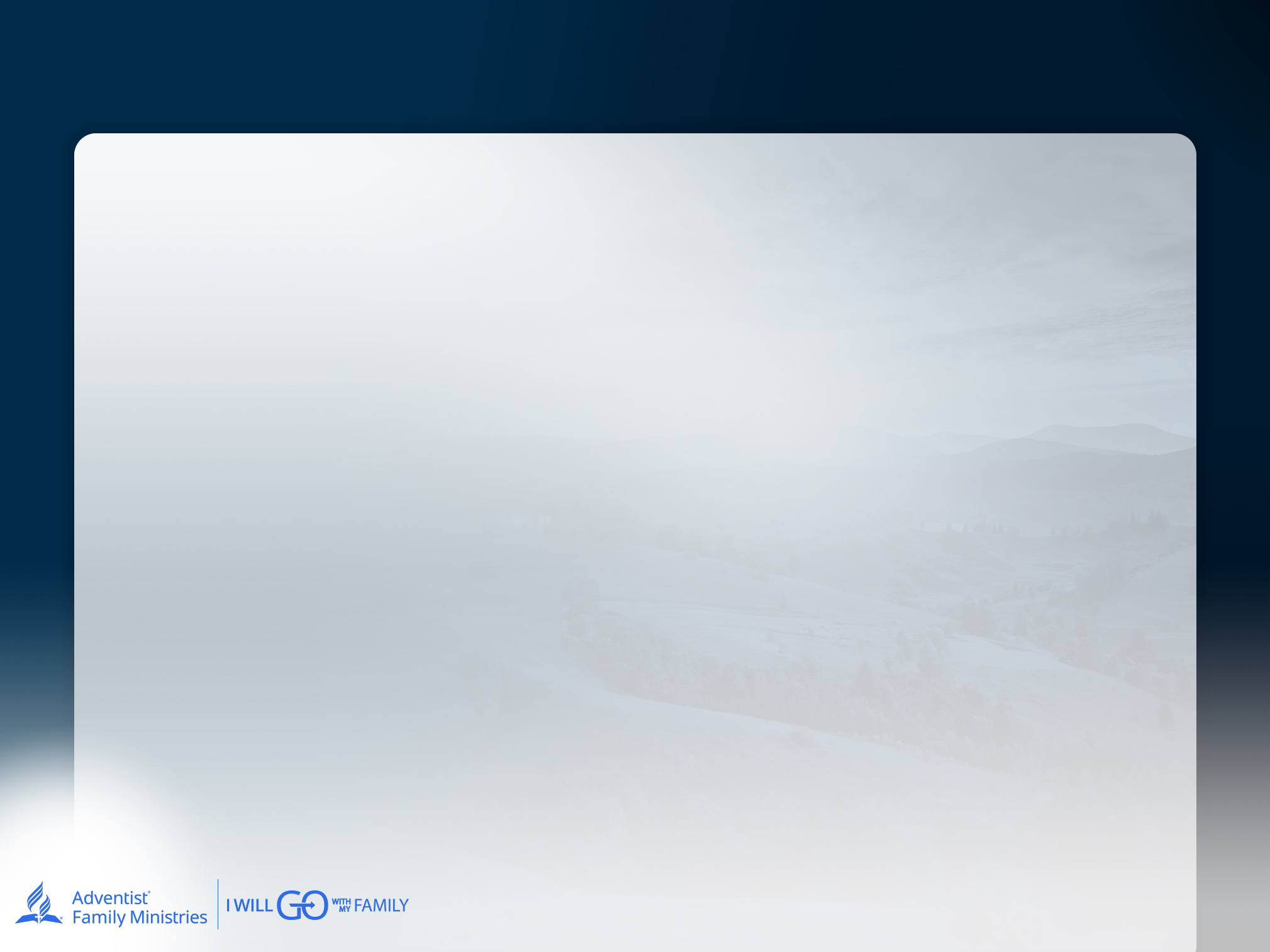 Ajudar os rapazes a encontrar a sua bússola moral
Ellen White exclama:

“Os jovens devem começar cedo a cultivar hábitos corretos de pensamento. Devemos disciplinar a mente para pensar num canal saudável e não permitir que ela se detenha em coisas que são más.”

Mente Caráter e Personalidade (vol. 2), p. 657.1
EDUCAR RAPAZES
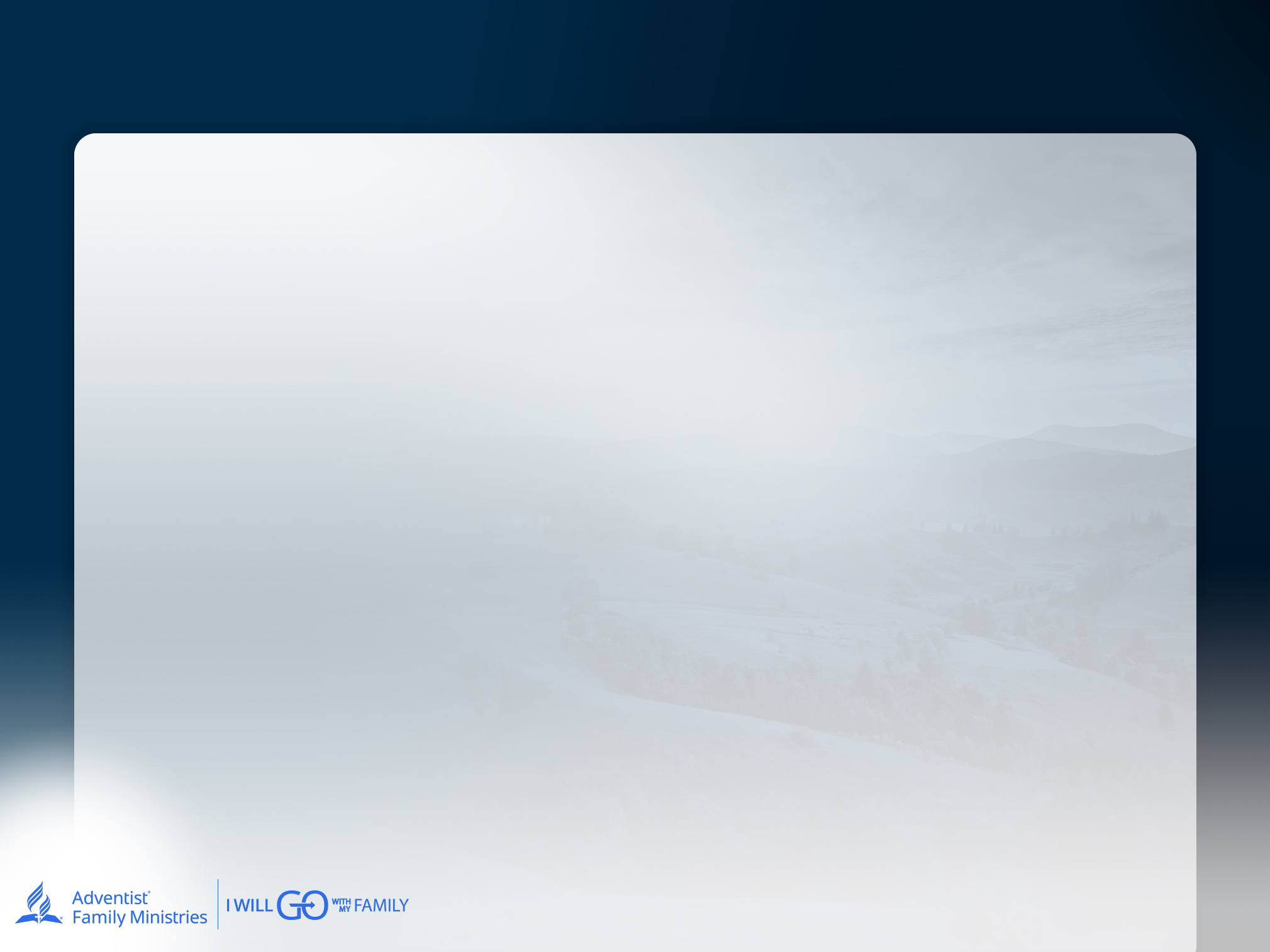 Ajudar os rapazes a encontrar a sua bússola moral
O melhor exemplo de uma bússola moral bem estabelecida é visto na vida de José e também na dos três Rapazes Hebreus. Eles viveram as palavras que Ellen White descreve nesta declaração:

“A maior necessidade do mundo é a de homens - homens que não serão comprados nem vendidos, homens que no íntimo de sua alma são verdadeiros e honestos, homens que não temem chamar o pecado pelo seu justo nome, homens cuja consciência é tão fiel ao dever como a agulha ao polo, homens que defenderão o direito ainda que caiam os céus.”
Educação, p. 46
EDUCAR RAPAZES
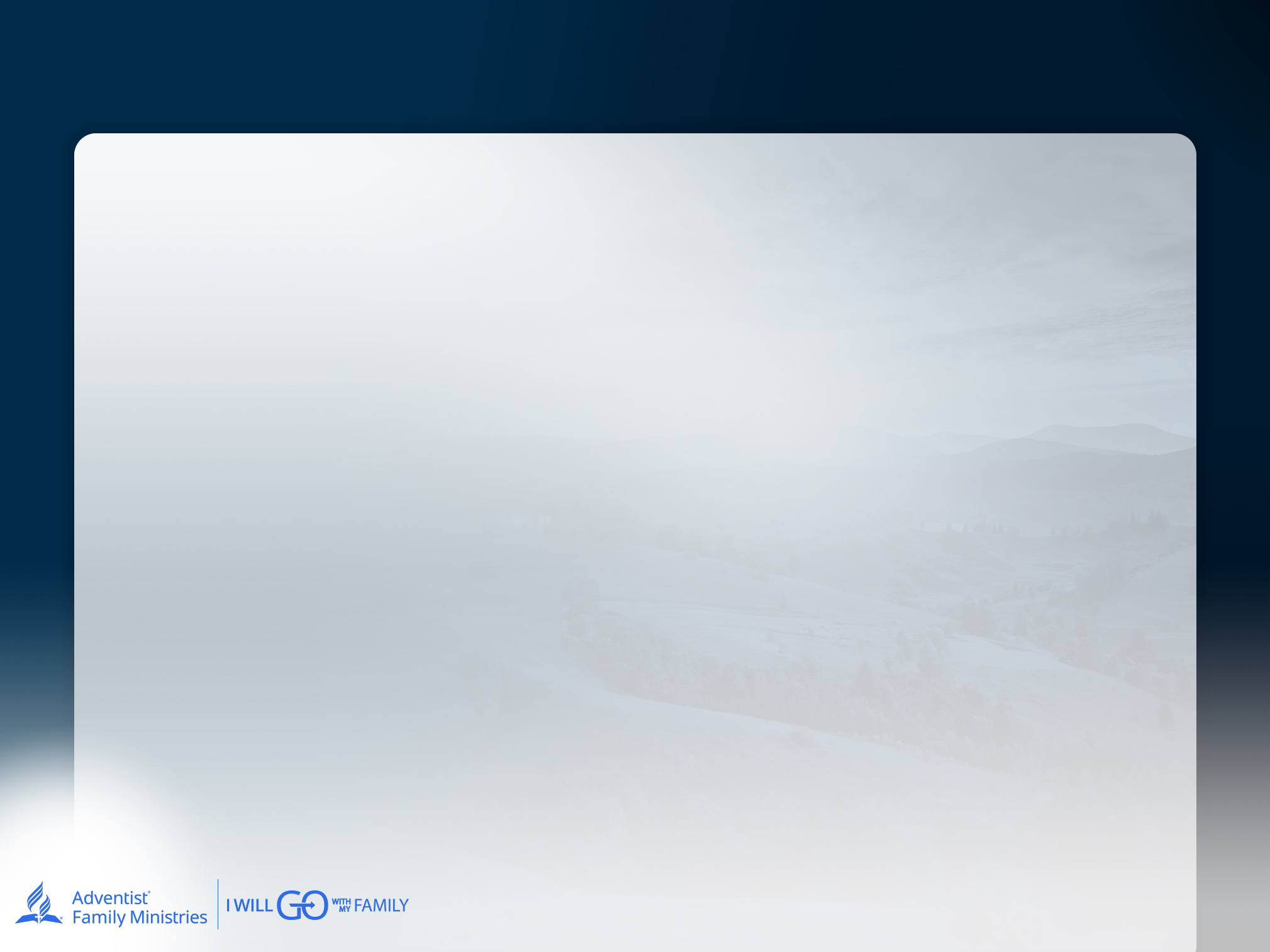 Obstáculos à educação
O Grande Conflito
Maturação
Influência das redes sociais
Pressão dos colegas
Desafios para os pais
Pressão dos pares
Conflito conjugal
EDUCAR RAPAZES
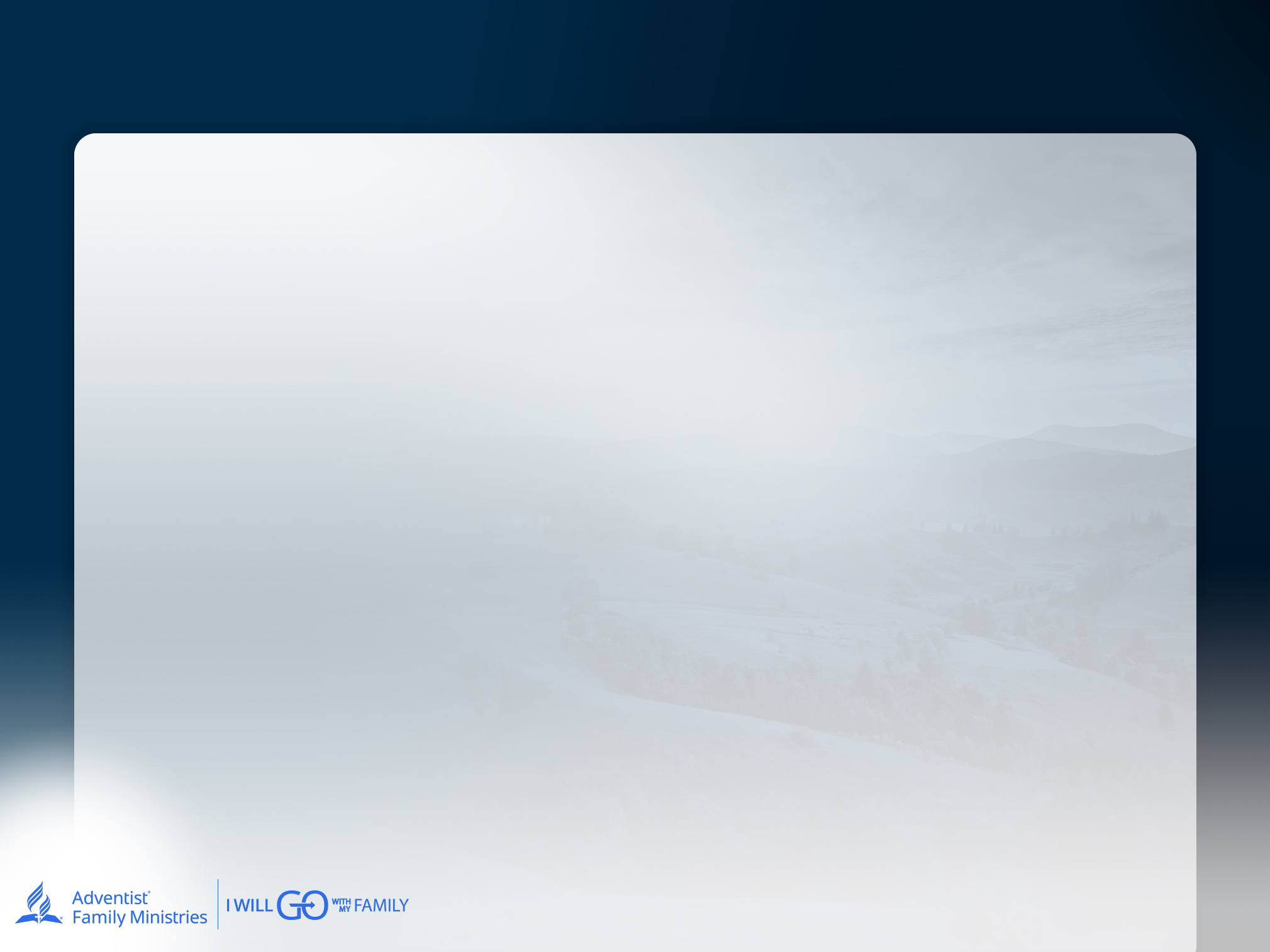 Promessas de Deus
Independentemente da forma como estes obstáculos são introduzidos no processo da educação, todos eles podem ameaçar o seu exercício.

A boa notícia é que a palavra de Deus está cheia de promessas para encorajar os pais na sua jornada, tais como:
Filipenses 1:6, 4: 6-7
Provérbios 22:6
Isaías 54: 13
Deus é fiel a todas as Suas promessas!
EDUCAR RAPAZES
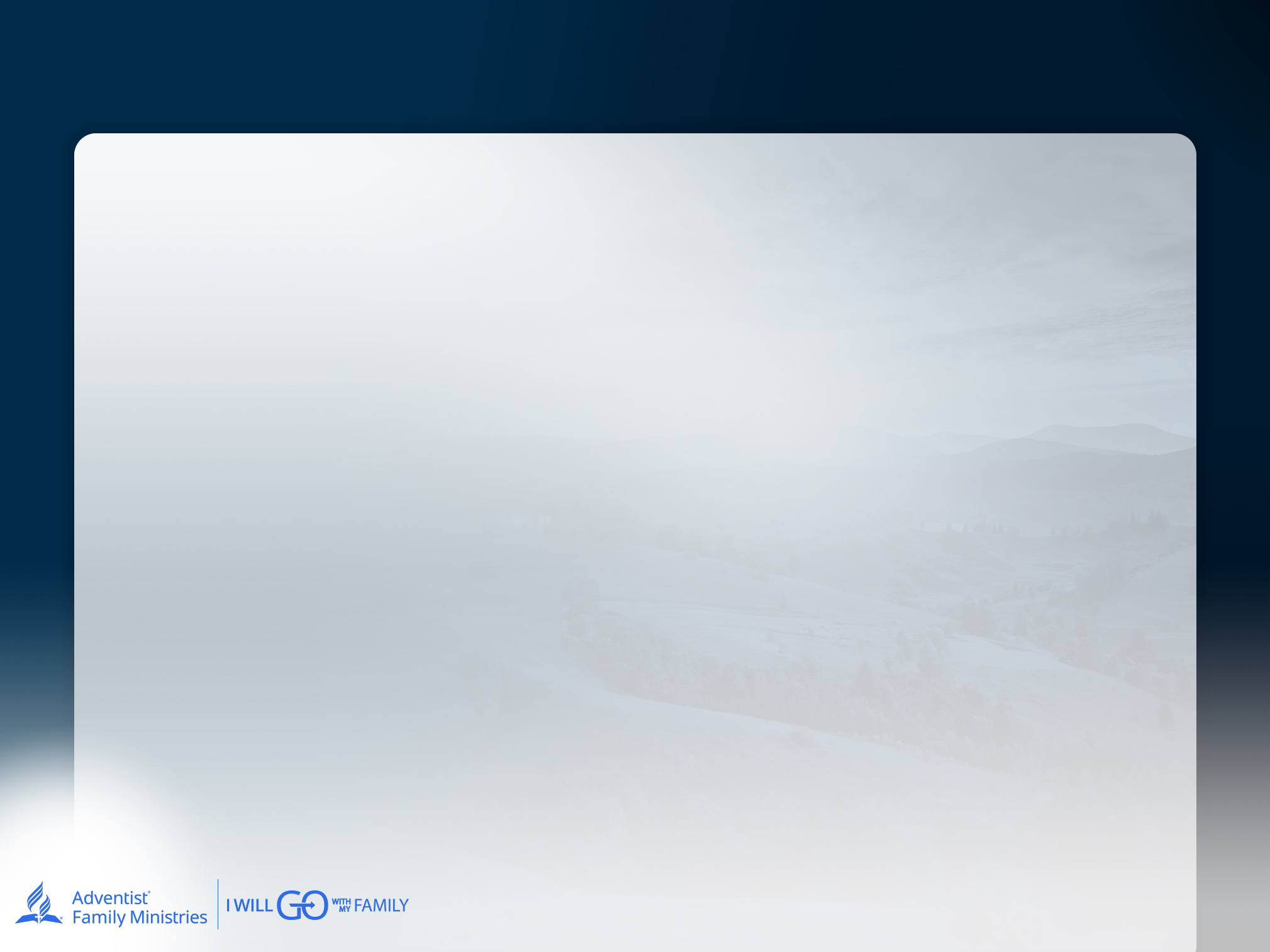 A graça de Deus na educação
Ser pai ou mãe é um desafio, mas a graça de Deus é suficiente - 2 Coríntios 12:9

Os pais podem falhar, mas Deus nunca falha

Deus pode restaurar relacionamentos e guiar filhos rebeldes
EDUCAR RAPAZES
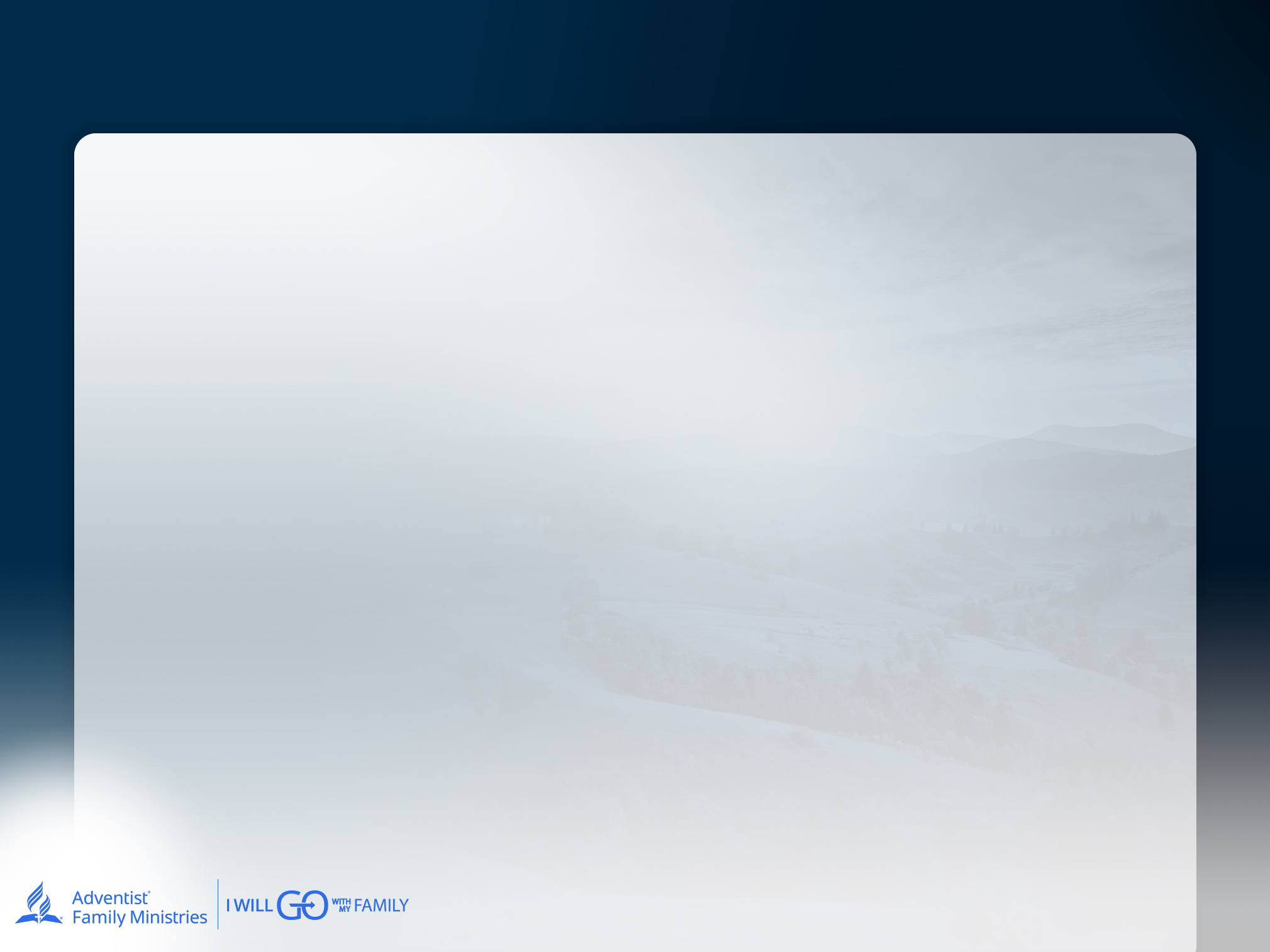 O papel do homem no lar
Mandato bíblico para os homens liderarem as suas famílias  Efésios 5:23; Jó 1:4-7

A preparação para a paternidade e o sacerdócio começa na infância

Os homens cristãos devem ser modelos de liderança e fé nos seus lares
EDUCAR RAPAZES
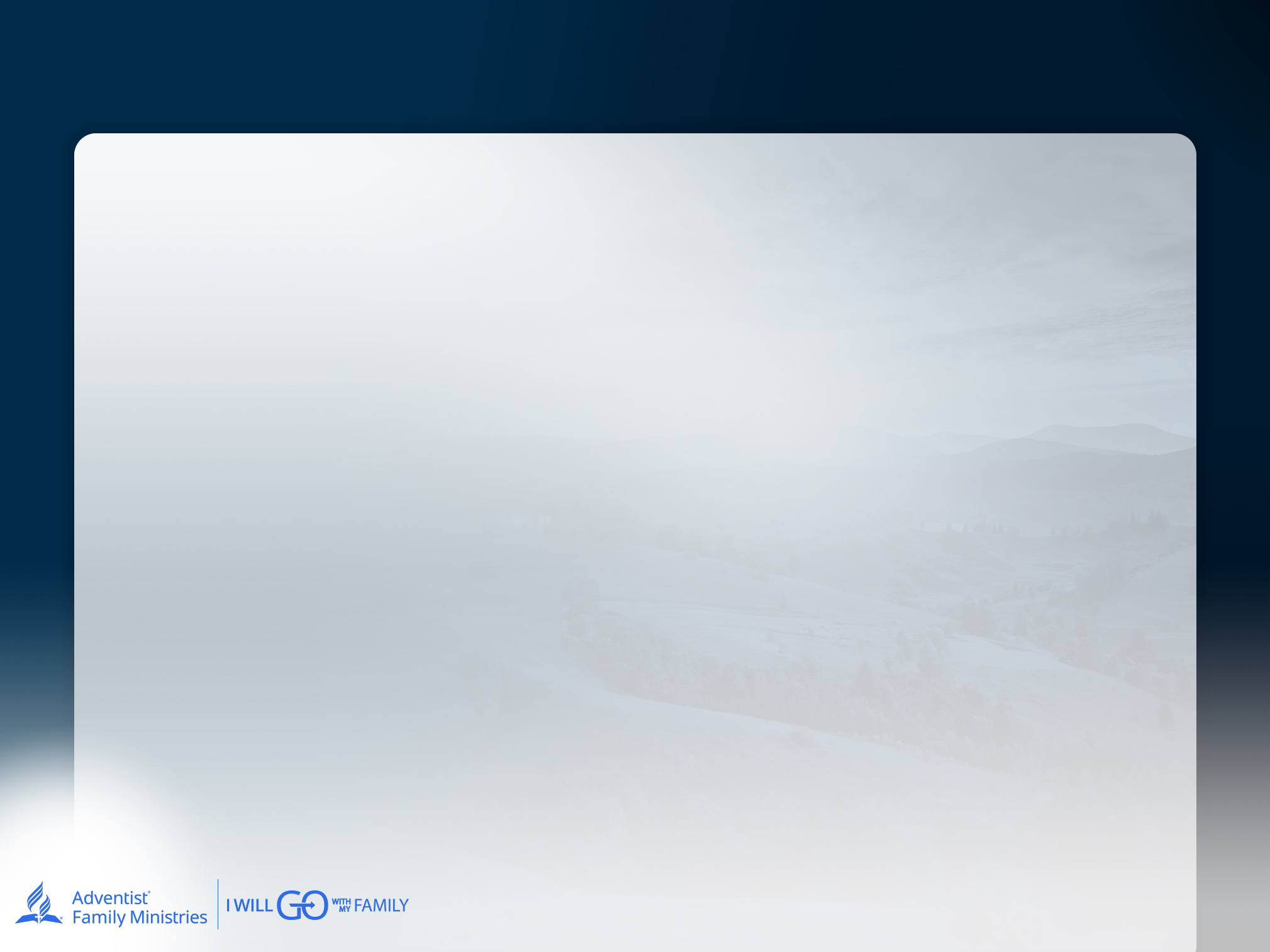 Conclusão
Ser pai ou mãe é uma responsabilidade dada por Deus

Os rapazes precisam de uma preparação intencional para a masculinidade e a liderança espiritual

Um rapaz bem preparado com uma forte bússola moral fortalece as famílias e a sociedade
EDUCAR RAPAZES
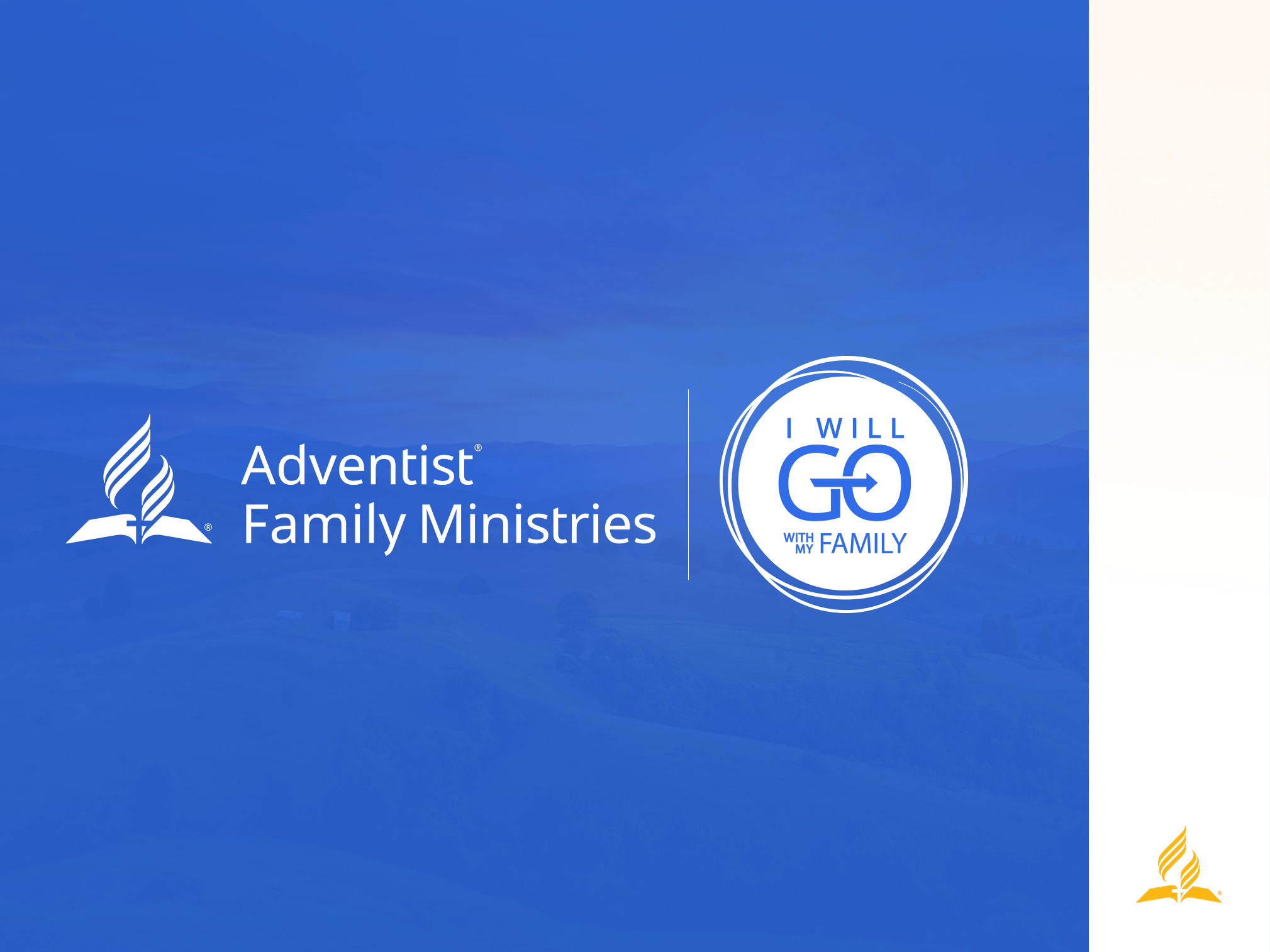